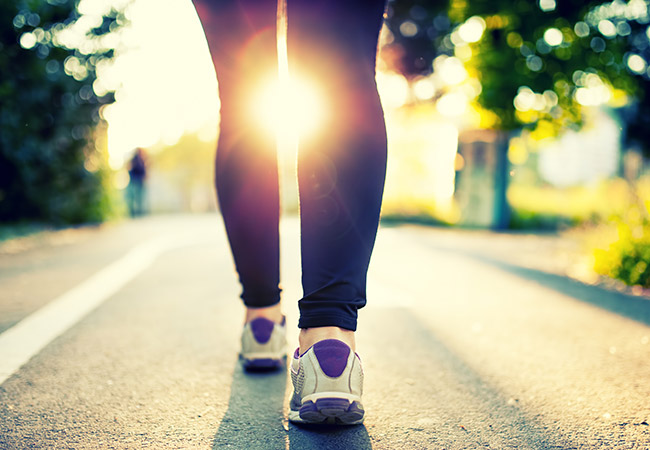 The Walk
Ron Bert
October 4, 2020
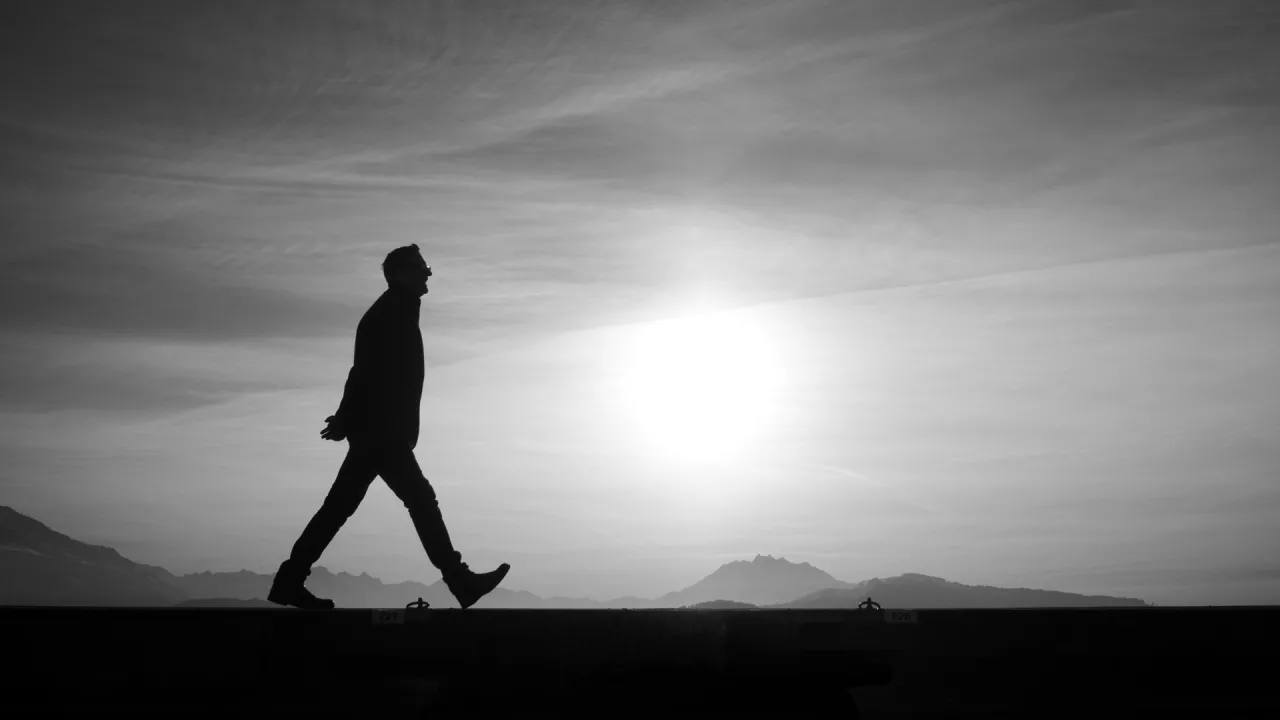 meditates in
 the LORD
Blessed is the man Who walks   not in the counsel of the ungodly, Nor stands in the path of sinners, Nor sits in the seat of the scornful;  But his delight is in the law of the LORD, And in His law he meditates day and night. — Psalms1:1-2
w
Blessed
ungodly
the
not
counsel
Blessed
path of sinners
not with:
  ● ungodly counsel
  ● path of sinners
  ● the scornful
the scornful
in
th
i
LORD
meditates
[Speaker Notes: Bittersweet experience touch us all. Crying beats on each genuine heart. For us to remain strong in His truths, character must turn the page on rage, for others as well as self. To the unaided and uneducated souls, humble desires of release to His love comes by diligent study of His Holy Word.]
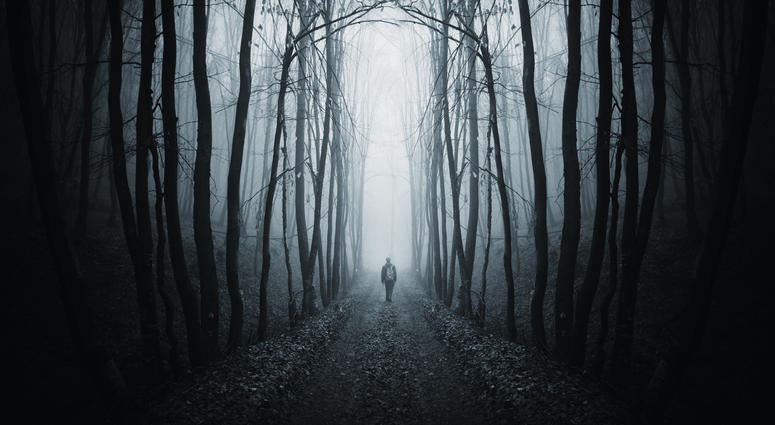 Yea, though I walk through the valley of the shadow of death, I will fear no evil; For You are with me; Your rod and Your staff, they comfort me. — Psalms 23:4
shadow of death
a
d
th
Your
comfort me
comfort me
Trust
Your path
[Speaker Notes: As we are born to die, it is a lesson in trouble and how and what we choose to depend on. Friends or God? It is a hard walk. The mettle of a soul is declared by the fearful fires one has endured in a spectrum of experiences, unique to all; and still able to stand with integrity of heart. Plain truth is not always palatable, but as a people our noble character is waning while hope stings all songs. The best taste comes by dear old friends still willing to share life. May the bonds we seek inspire a genuine touch in an insincere world.]
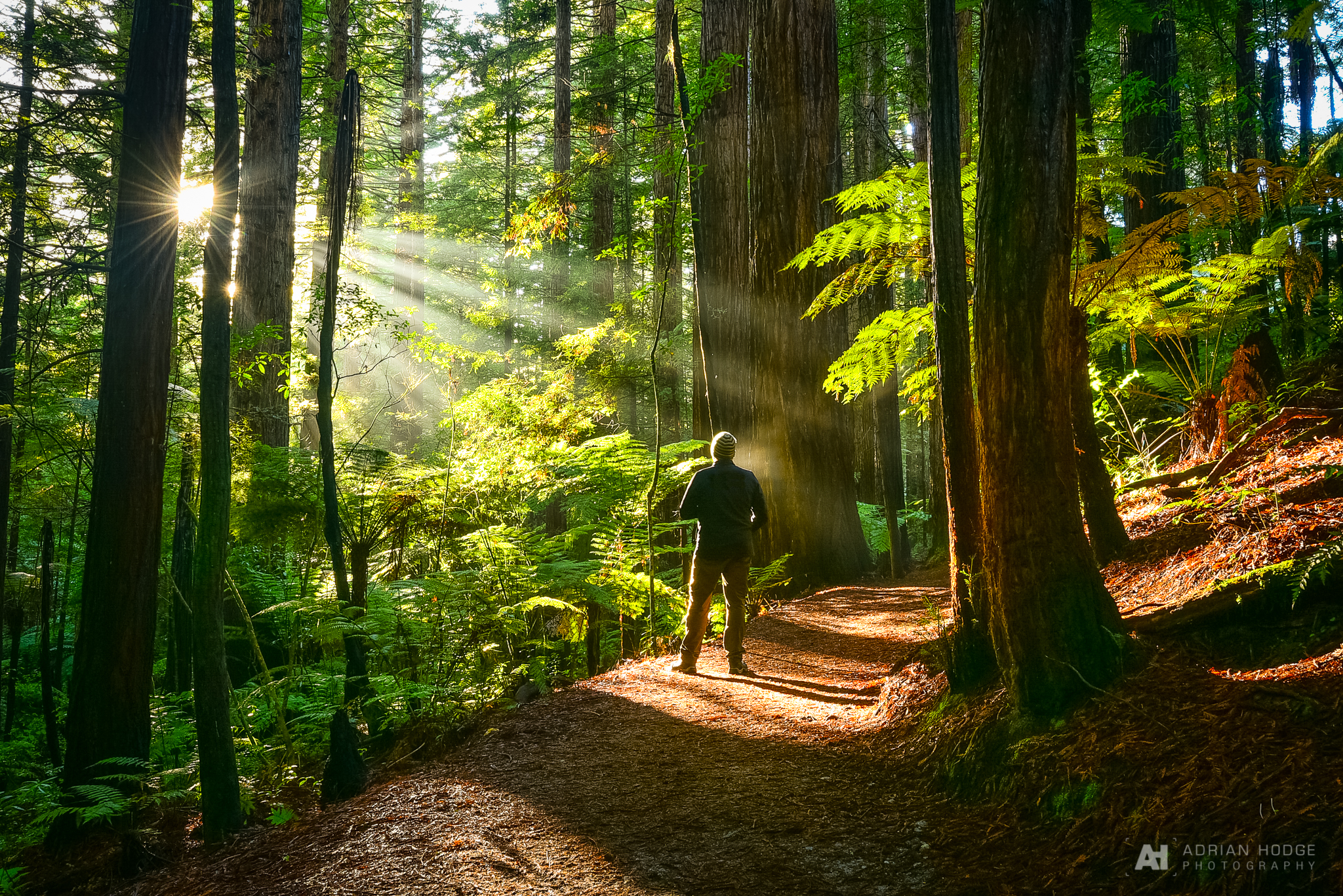 steps
Uphold my steps in Your paths, That my footsteps may not slip. — Psalms 17:5
footsteps
footsteps
steps
Your path
[Speaker Notes: Sunshine is His message of warmth in a cold distant existence.]
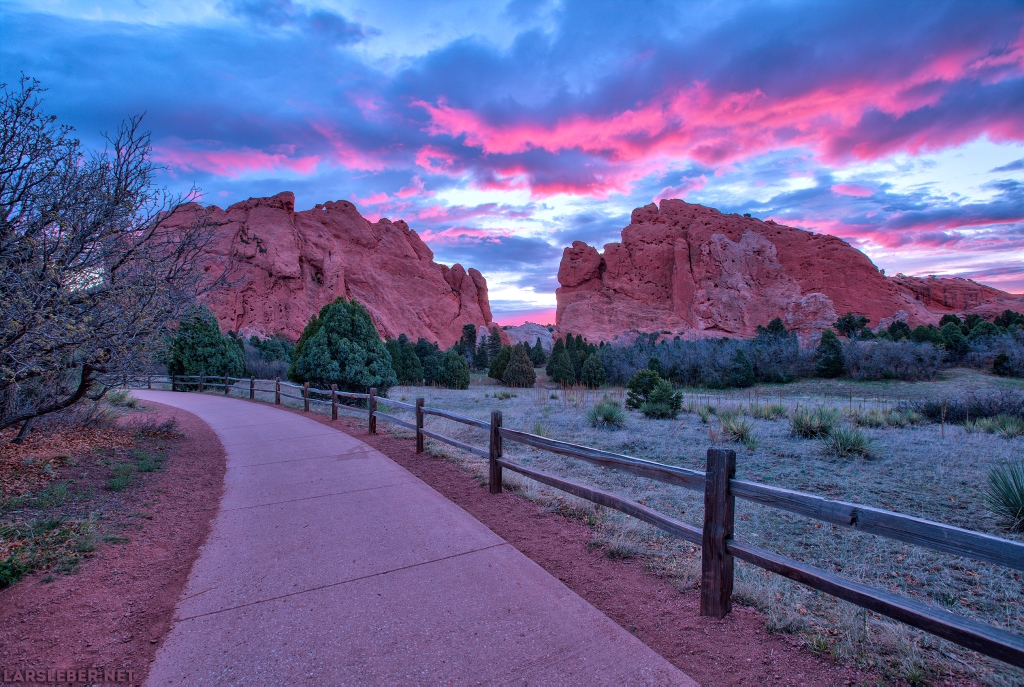 O LORD, I know the way of man   is not in himself; It is not in man who walks to direct his own steps. — Jeremiah 10:23
steps
steps
walk
steps
walk
[Speaker Notes: No one can say the next step will be sure or not with so many clamorous variables. Wrong or right is presented and the masks we wear bear out in honesty or not, loving or despising, maturely adjusting or remaining desperately insecure. Strength is only found, by all hearts, in extending trust to our timeless one Almighty God.]
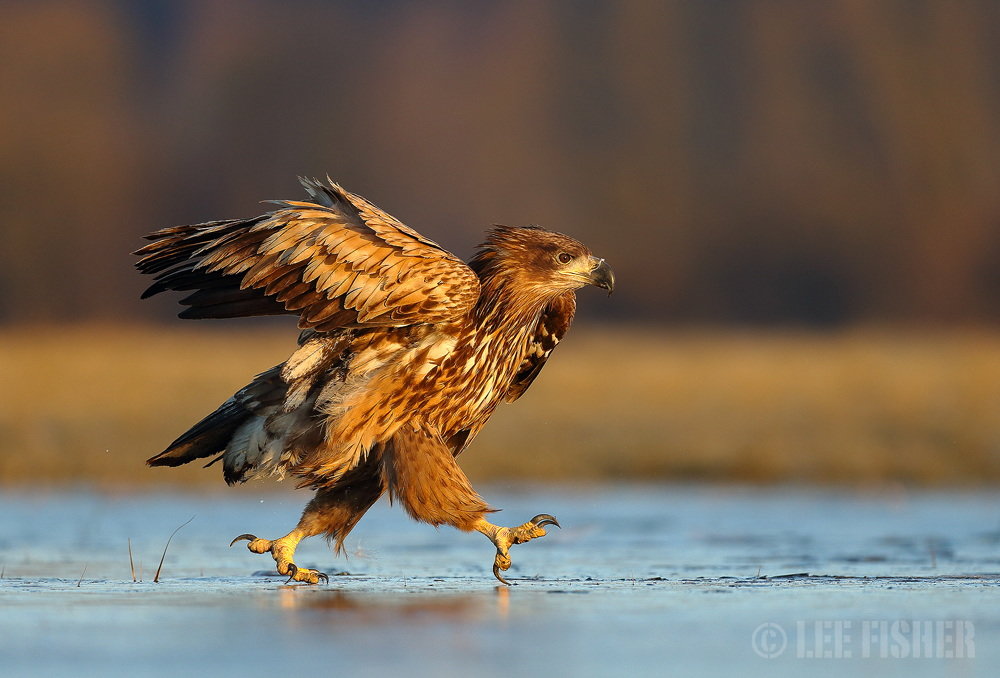 But those who wait on the LORD Shall renew their strength; They shall mount up with wings like eagles, They shall run and not be weary, They shall walk and not faint. — Isaiah 40:31
wait
wait
walk
walk
[Speaker Notes: Eagles have always expressed power of flight with sharp wisdom in all situations. In each step, we need more than less, as time ramps her avalanche upon our lives, vision is what clears the way.]
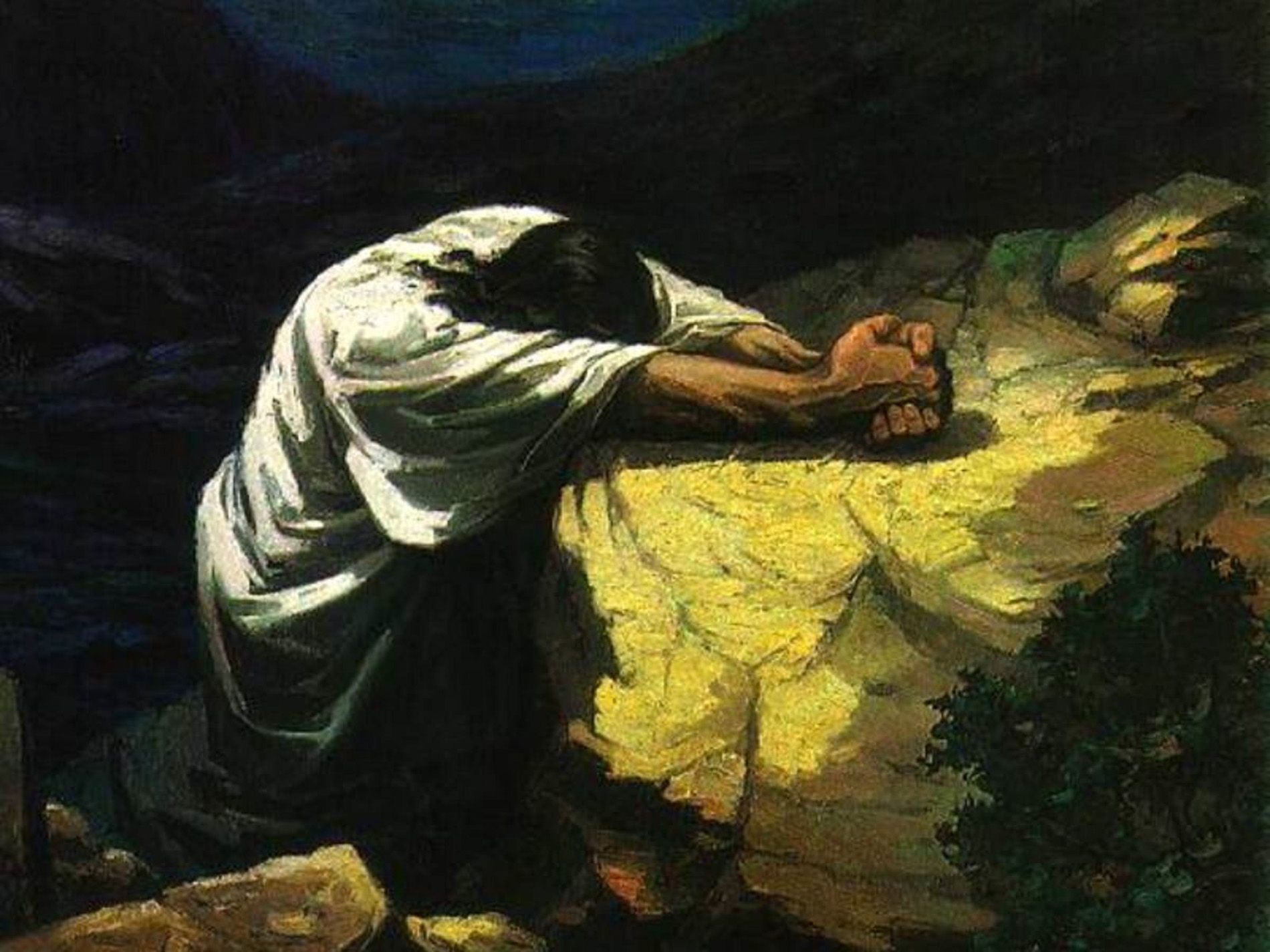 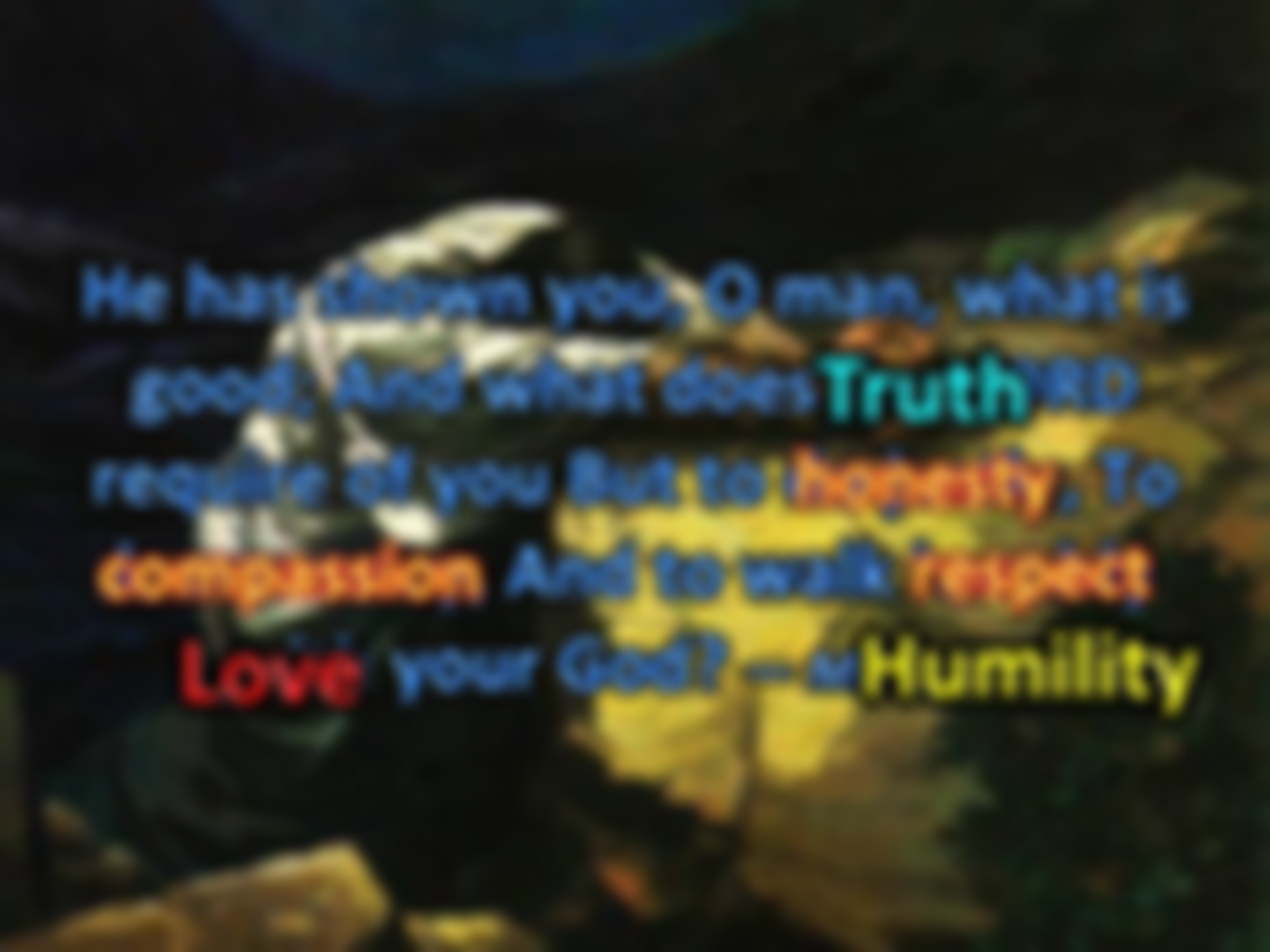 Lies
walk
He has shown you, O man, what is good; And what does the LORD require of you But to do justly, To love mercy, And to walk humbly with your God? — Micah 6:8
Truth
honesty
respect
walk
compassion
Humility
Love
Hate
Pride
[Speaker Notes: Simple truths remain whole for all the children of the earth, no matter where or who. Honesty, compassion, soft respectful hearts define the noble.]
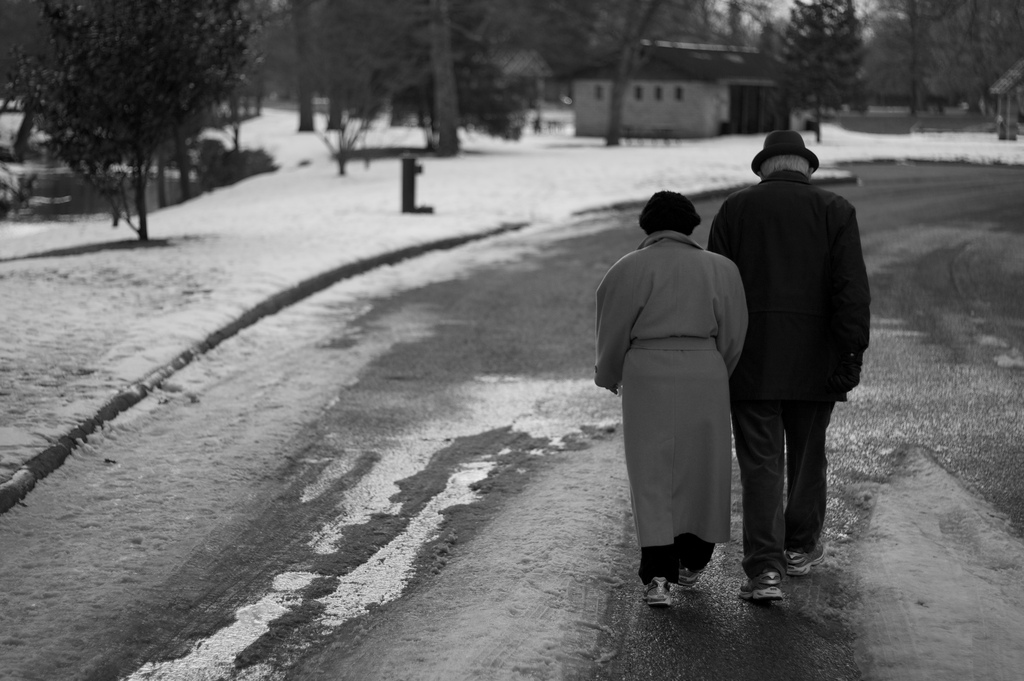 =
This is love, that we walk according to His commandments. This is the commandment, that as you have heard from the beginning, you should walk in it. — 2nd John 1:6
walk
love
love
commitment
walk
walk
[Speaker Notes: Disposable relationships and the human garbage disposal system lends to cold bitter shallow hearts. Shelter is found in our commitments, not just to God in our loneliness, but joining with others, even just one, with permanence beyond measure. Love has no boundary with the depth of forever. Without love no well can be seen. Love is commitment to a cause.]
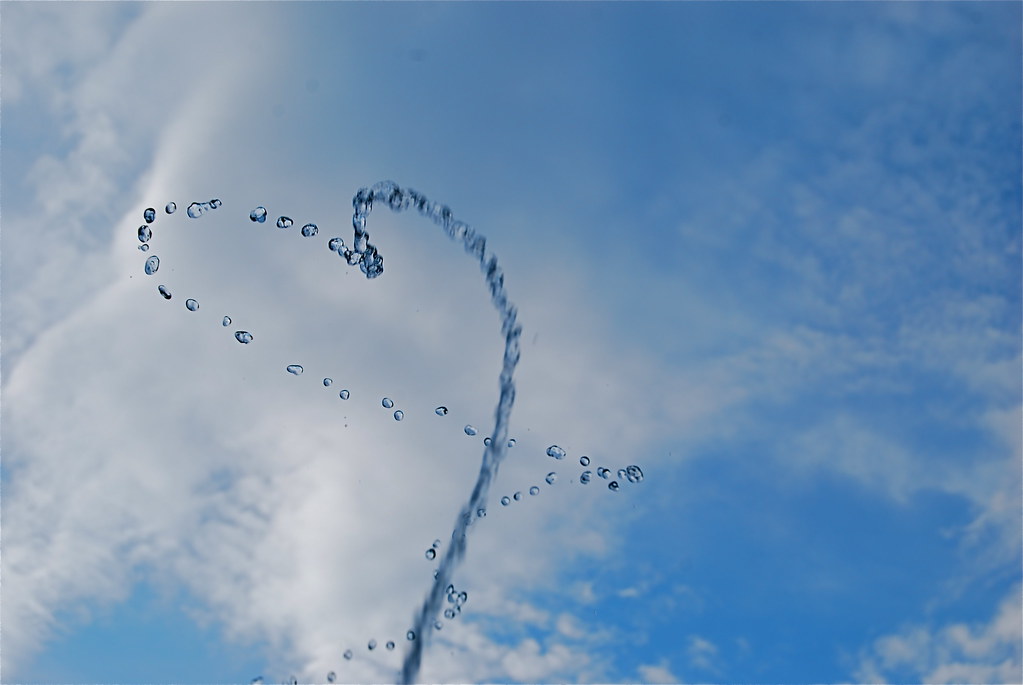 For we are His workmanship, created in Christ Jesus for good works, which God prepared beforehand that we should walk in them. — Ephesians 2:10
walk
in
Christ Jesus
goodness
walk
should
should
[Speaker Notes: Good works are so often dismissed by the callous. To achieve sure satisfied hearts, it only occurs when the best we offer is in everything we do. Quiet sleep comes to those who hold no regrets after giving it all.]
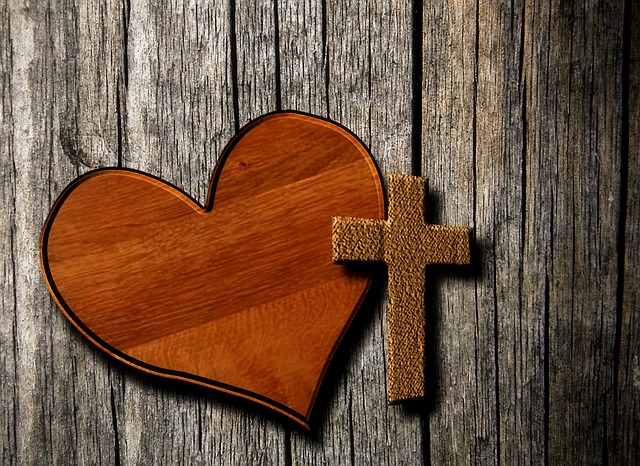 in
walk
.            .
in love
And walk in love, as Christ also has loved us and given Himself for us, an offering and a sacrifice to God for a sweet-smelling aroma. — Ephesians 5:2
walk
give
give
[Speaker Notes: Christ showed us the road to paradise in giving all for the benefit of all. That ‘I’ inside each of us must learn to give if love is to be had in its’ fullest glory.]
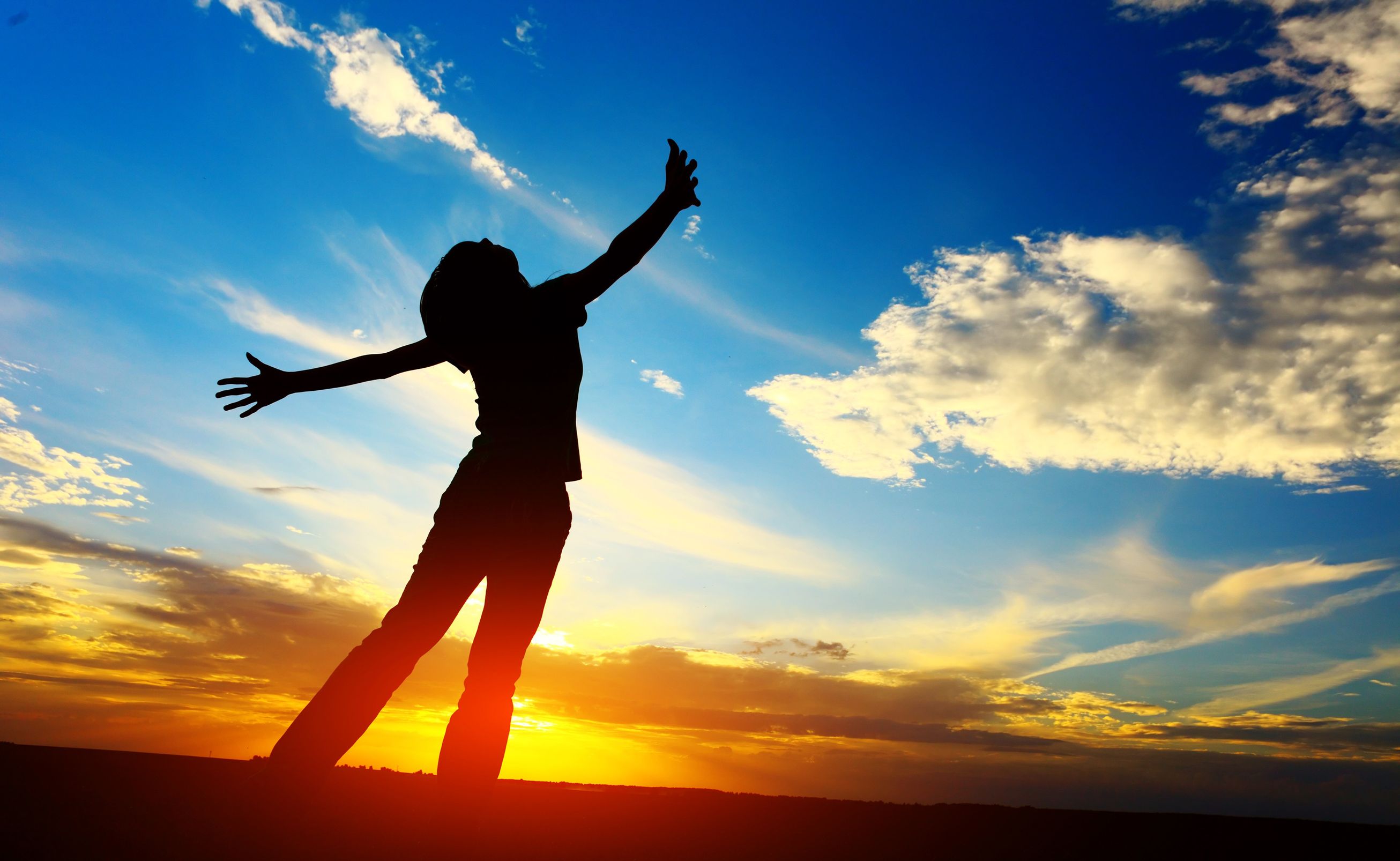 Spirit fruit:
    ● in all goodness
    ● righteousness
    ● truth
    ● finding 
        what is
        acceptable
	 to the Lord
in
For you were once darkness,        but now you are light in the Lord.  Walk as children of light (for the fruit of the Spirit is in all goodness, righteousness, and truth), finding out what is acceptable to the Lord. — Ephesians 5:8-10
walk
in all goodness
walk
fruit
Spirit
truth
righteousness
finding
what is
to the Lord
acceptable
[Speaker Notes: That epiphany that turns a heart from darkness to the light comes when one believes upon hearing the word. Seeking God is an unending task that shines unto eternity.]
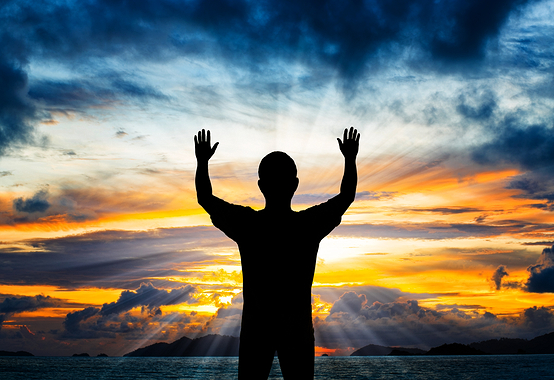 Therefore He says: "Awake, you who sleep, Arise from the dead, And Christ will give you light." See then that you walk circumspectly, not as fools but as wise, redeeming the time, because the days are evil. — Ephesians 5:14-16
walk
time
as wise
as wise
time
[Speaker Notes: Awareness rests on smiles found on deepening understandings. Jewels of knowledge that cannot be stolen possess treasure immeasurable in extent.]
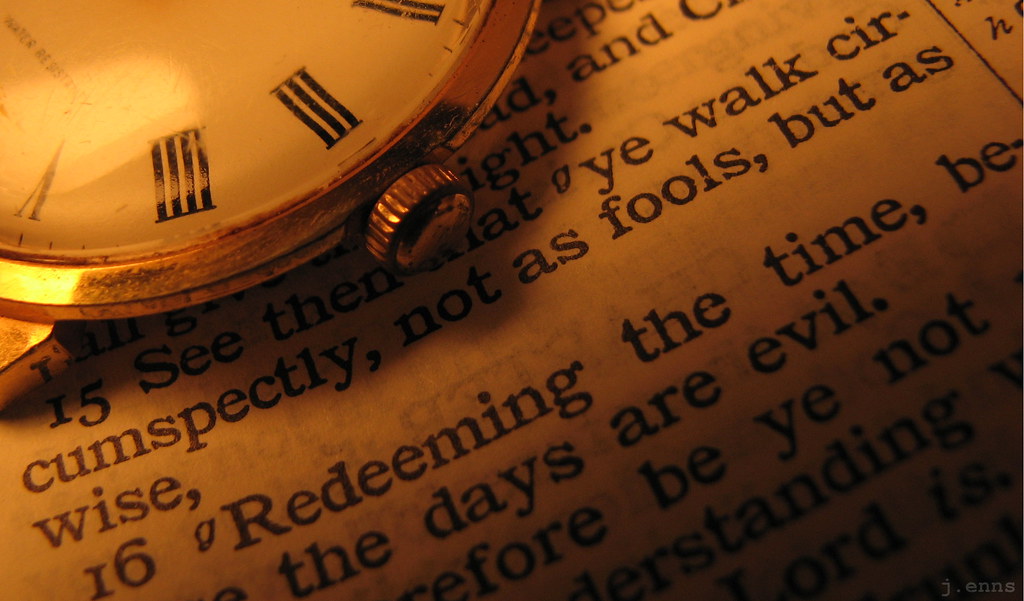 Walk in wisdom toward those who are outside, redeeming the time. — Colossians 4:5
in
walk
in wisdom
in wisdom
walk
time
[Speaker Notes: Time is the friend of no man. Timelessness is the offering of God.]
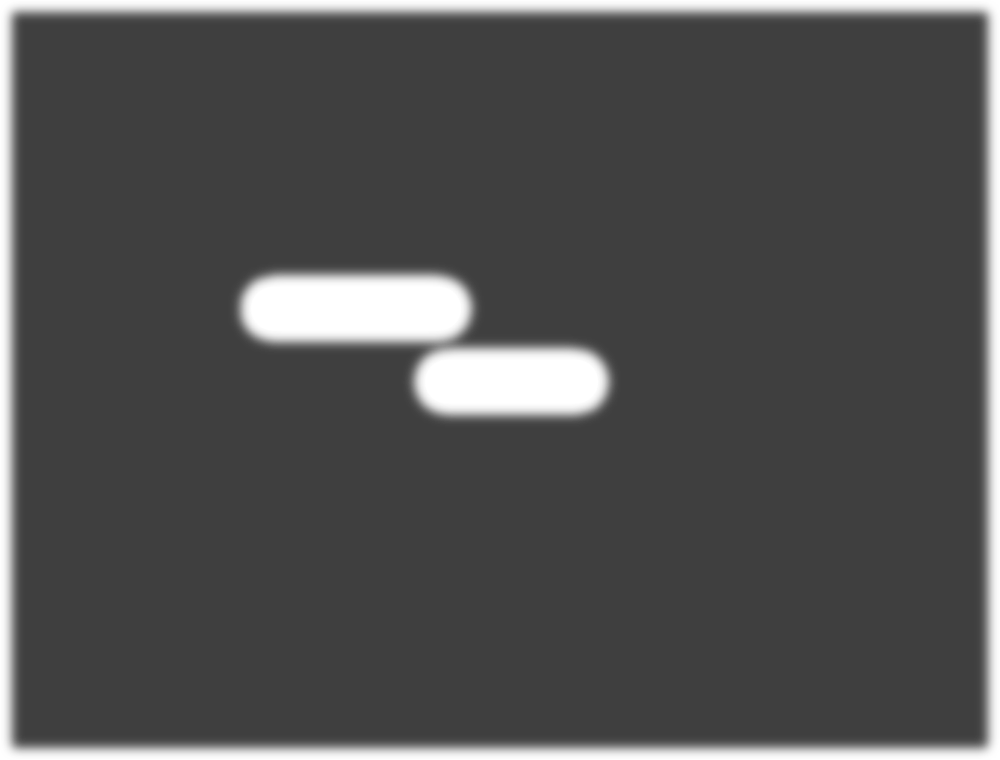 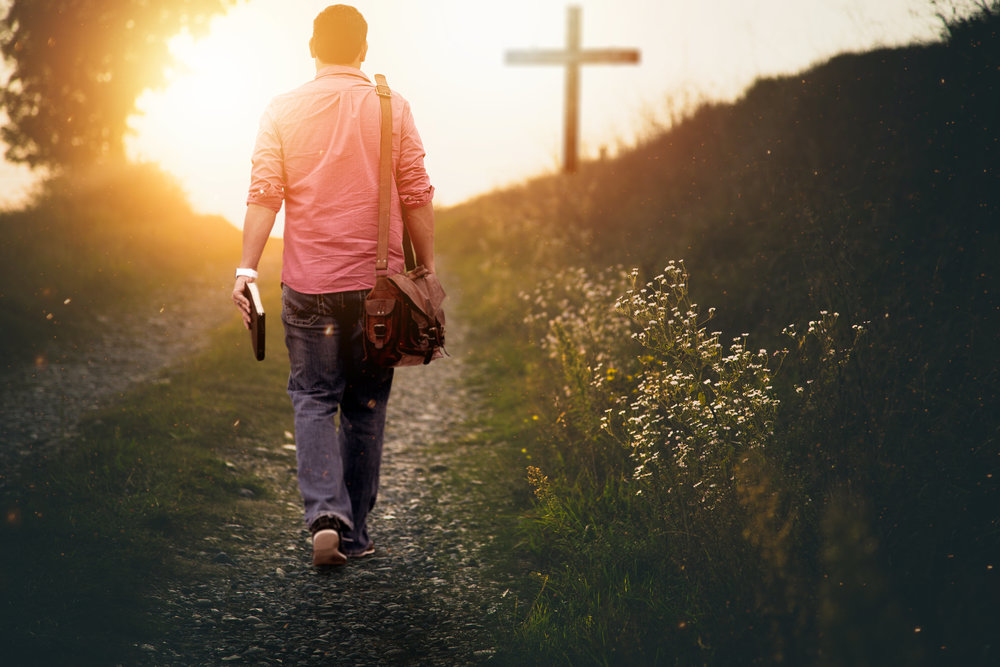 And those who are Christ’s       have crucified the flesh with its passions and desires. If we live in the Spirit, let us also walk in the Spirit. — Galatians 5:24-25
crucified
walk
desires
in
walk in the
walk
walk in the
Spirit
Spirit
[Speaker Notes: In the challenges of living where there is decay, to find what remains fresh, without disguise, it is rendered by the sincerity of His eternal truth. Tides come and go but His wave rests on the calm.]
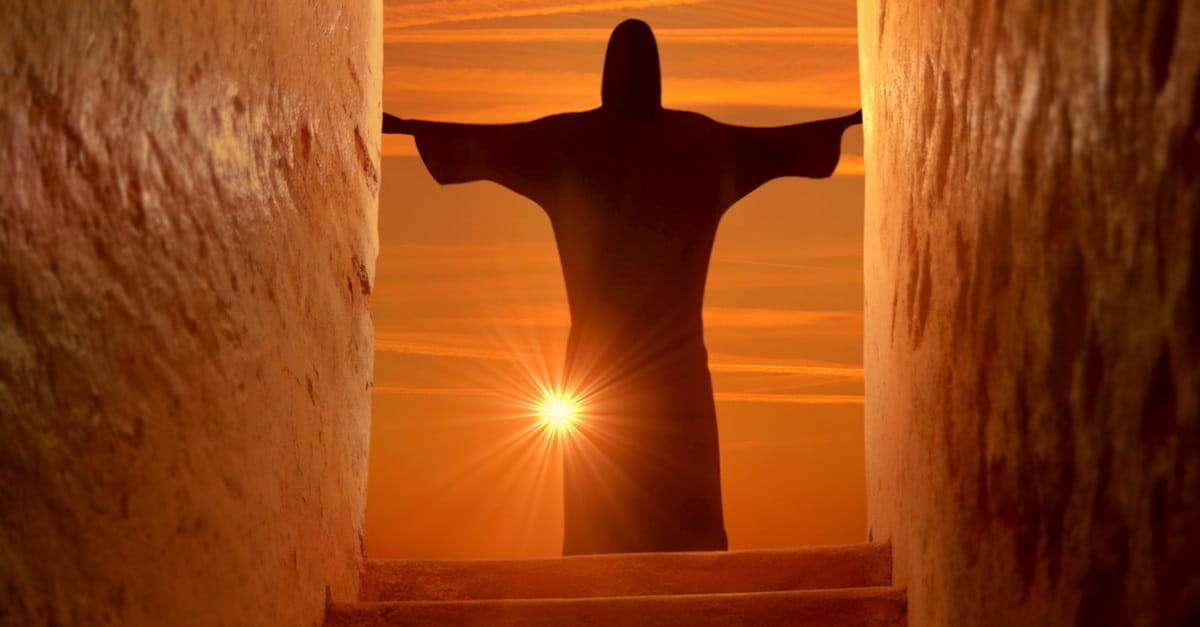 He who says he abides in Him ought himself also to walk just as He walked. — 1st John 2:6
walk
just as
just as
[Speaker Notes: Hypocrites, as lawyers, are more a penny a dozen. Victory is found in integrity without excuse. Just as Jesus walked with honesty, compassion, and respect for lives of others, so too should we.]
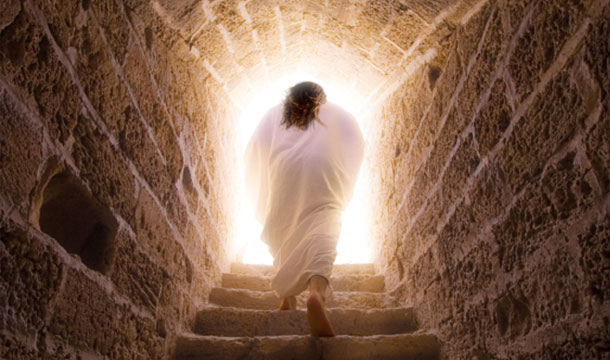 Know God
Live for the Spirit and   will of God
For to this you were called, because Christ also suffered for us, leaving us an example, that you should follow His steps:              — 1st Peter 2:21
Truthful
Gentle
Christ
Christ
In service
an example
an example
Not ashamed to believe
follow
follow
Endure
Christ
Unselfish
Forgiving
[Speaker Notes: As unpleasant as it is, good rises from the depths of our sufferings, when dealt in our cares for one another.]
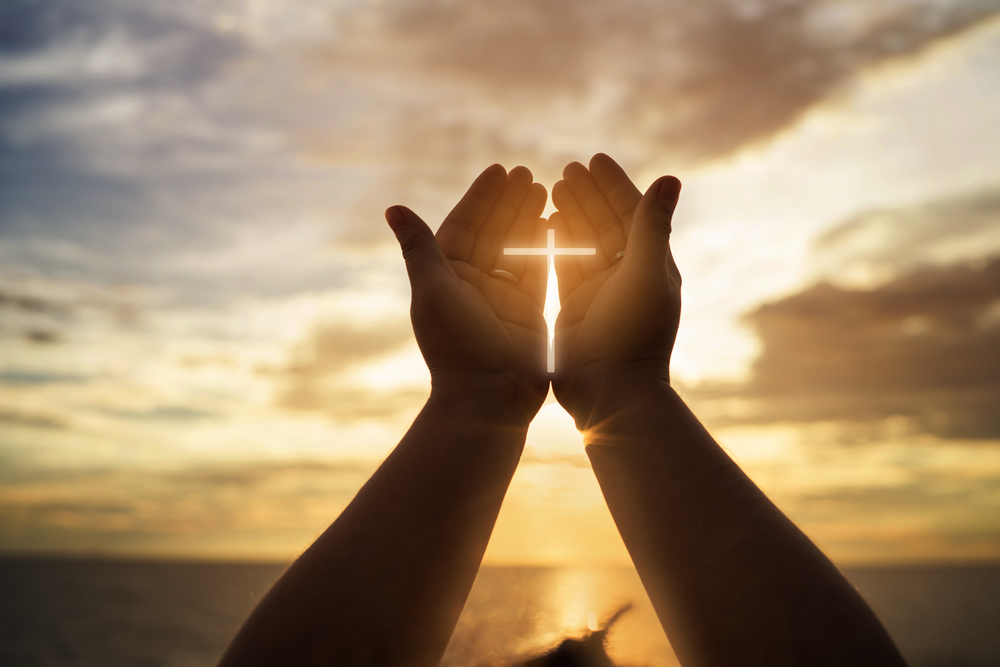 If we say that we have fellowship with Him, and walk in darkness, we lie and do not practice the truth. But if we walk in the light as He is in the light, we have fellowship with one another, and the blood of Jesus Christ His Son cleanses us from all sin. — 1st John 1:6-7
walk
practice the truth
in
.                             .
walk
walk in the light
then
blood
Christ
X
[Speaker Notes: The sacrifice of Christ delivers us from ourselves when we join Him and His walk to heaven.`]
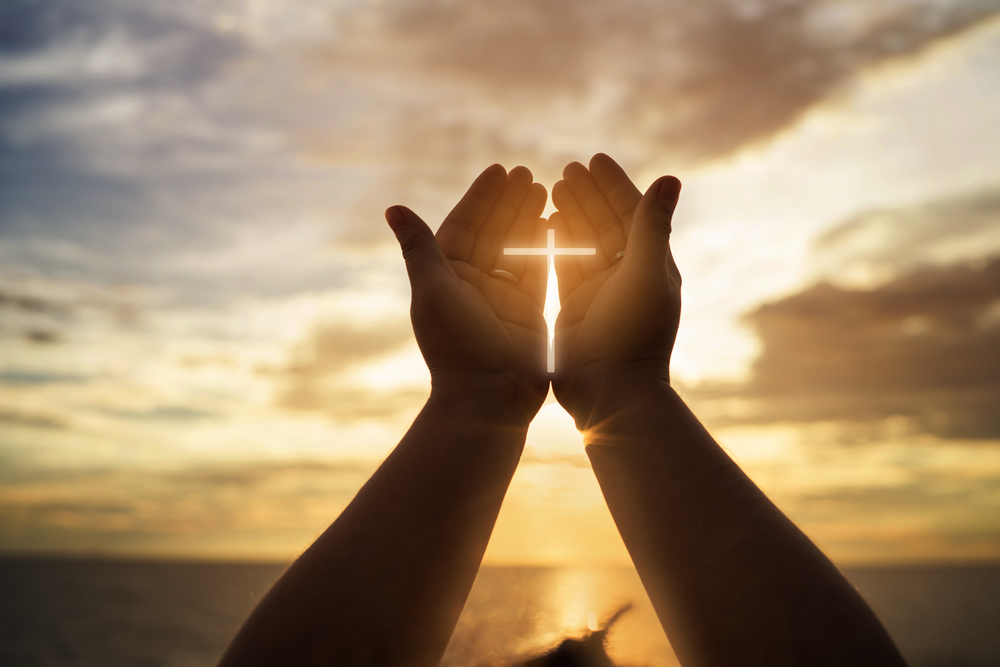 walk
[Speaker Notes: The sacrifice of Christ delivers us from ourselves when we join Him and His walk to heaven.`]
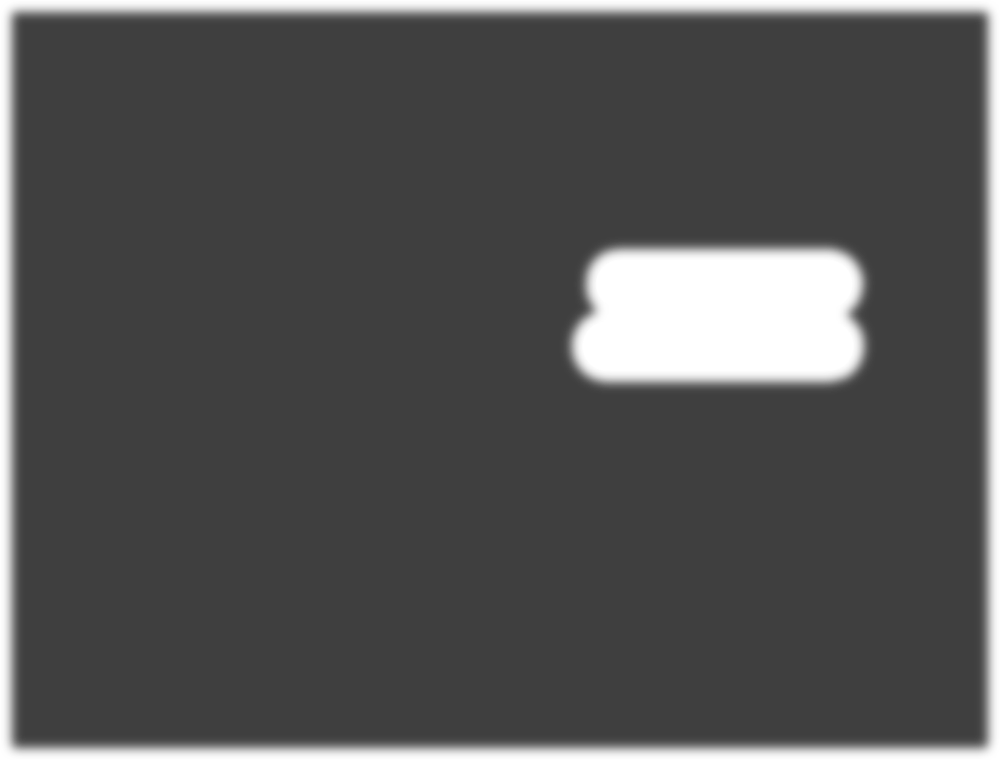 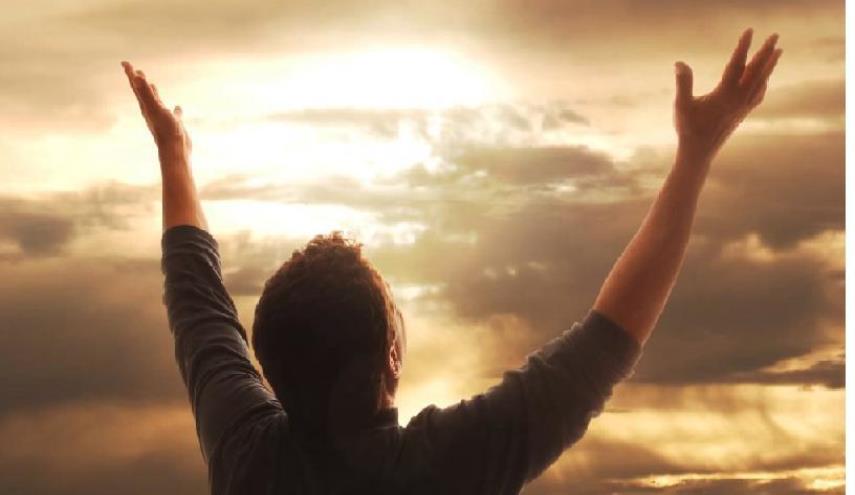 As you have therefore received Christ Jesus the Lord, so walk in Him, rooted and built up in Him and established in the faith, as you have been taught, abounding in it with thanksgiving. Beware lest anyone cheat you through philosophy and empty deceit, according to the tradition of men, according to the basic principles of the world, and not according to Christ. — Colossians 2:6-8
in
walk
walk in Him
walk in Him
walk
been taught
thanksgiving
WARNING
not according to Christ
not according to Christ
Christ
[Speaker Notes: Believing trusting thankful hearts can be innocently deceived by all the regretful countless schemers that swirl in the shark tank called earth.]
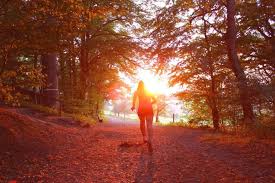 not in:
	● revelry 
	● drunkenness
	● lewdness 
	● lust
	● strife 
	● envy
walk
partying
Let us walk properly, as in the day, not in revelry and drunkenness, not in lewdness and lust, not in strife and envy. — Romans 13:13
walk
drunkenness
not in
revelry
filthiness
lewdness
lust
envy
strife
fighting
[Speaker Notes: One feels light in love when accountabilities height is rendered to God. Submission is sacrifice well pleasing in His sight.]
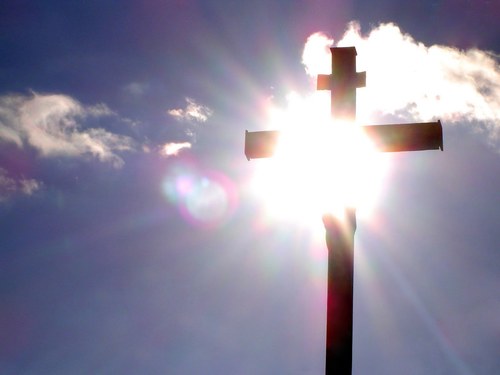 Nevertheless, to the degree that we have already attained, let us walk by the same rule, let us be of the same mind. Brethren, join in following my example, and note those who so walk, as you have us for a pattern. For many walk, of whom I have told you often, and now tell you even weeping, that they are the enemies of the cross of Christ: — Philippians 3:16-18
walk
unity
same
same
same
same
in
follow
follow
a pattern
a pattern
walk
[Speaker Notes: Experience from personal examinations, as well as those fortunate enough to witness guiding mentors, lift us closer to being and becoming the mentor we seek. Faithful help comes by those who have also been helped.]
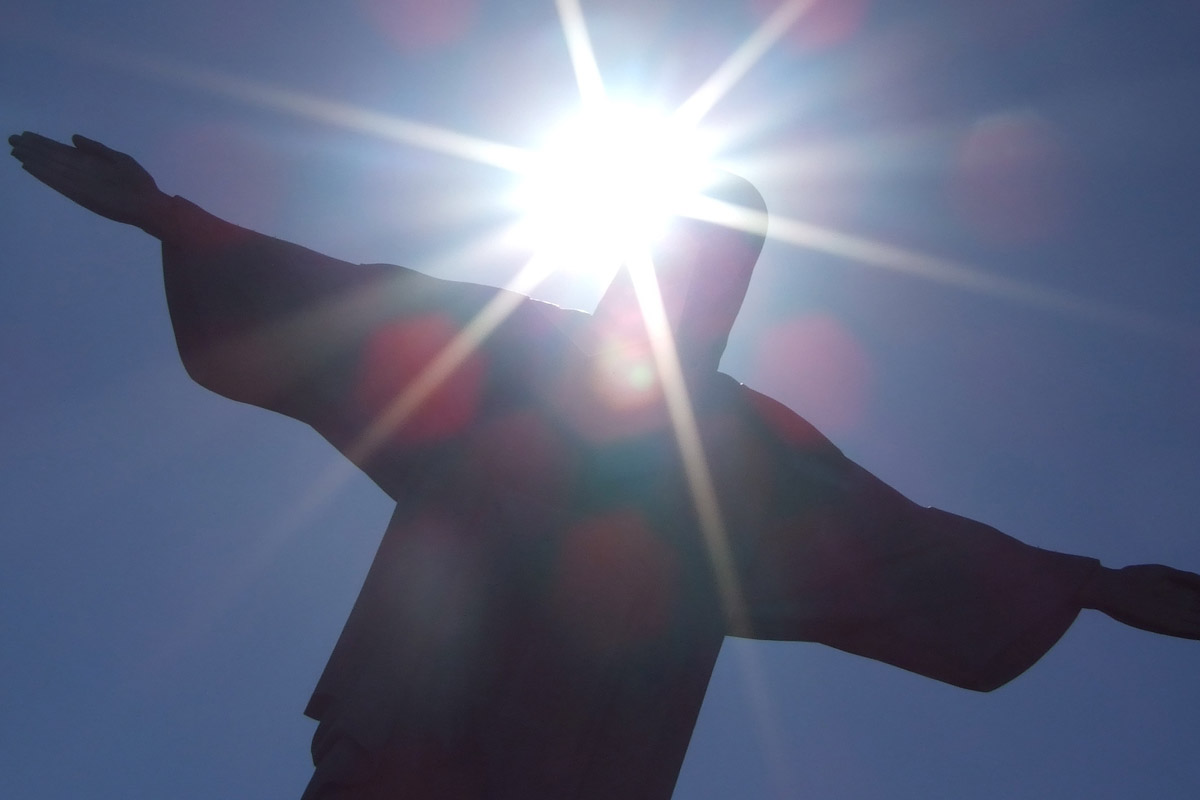 Then Jesus spoke to them again, saying, "I am the light of the world. He who follows Me shall not walk in darkness, but have the light of life." — John 8:12
follow
follow
follow
walk
light of life
light of life
walk
[Speaker Notes: Jesus is the starting and finish line.]
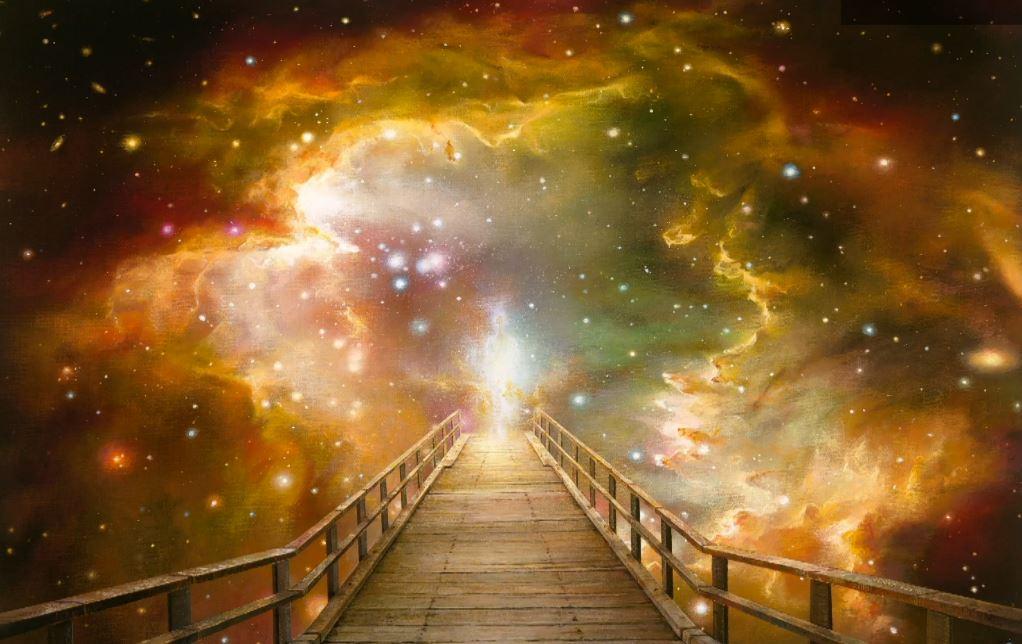 Therefore we were buried with Him through baptism into death, that just as Christ was raised from the dead by the glory of the Father, even so we also should walk in newness of life. — Romans 6:4
walk
raised
Christ
Christ
raised
in
walk in newness of life
walk
walk in newness of life
[Speaker Notes: To open the eternal door one must follow what He has given to know.]
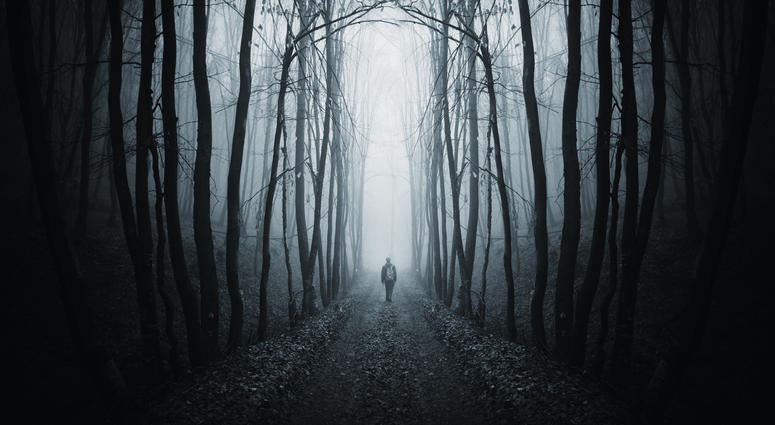 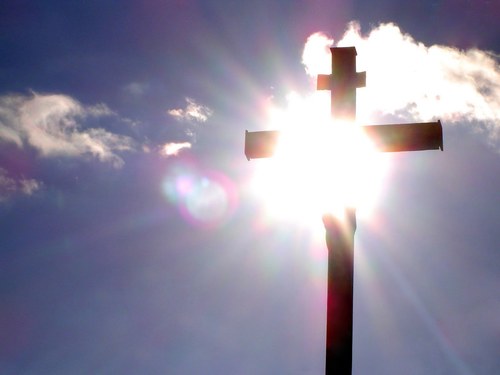 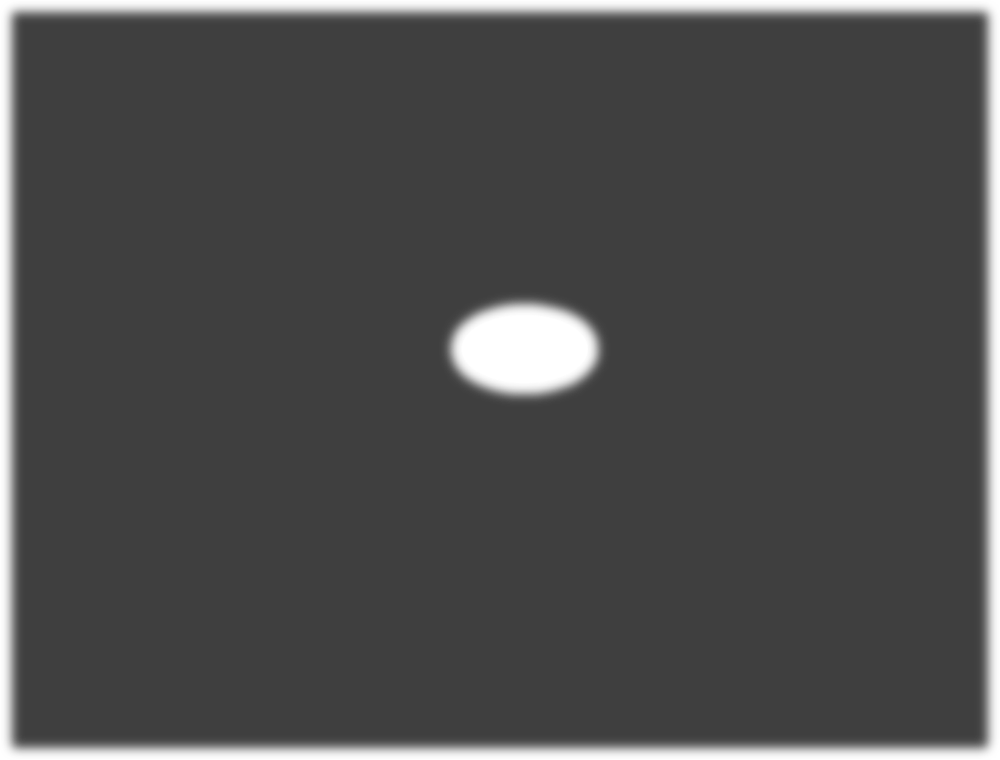 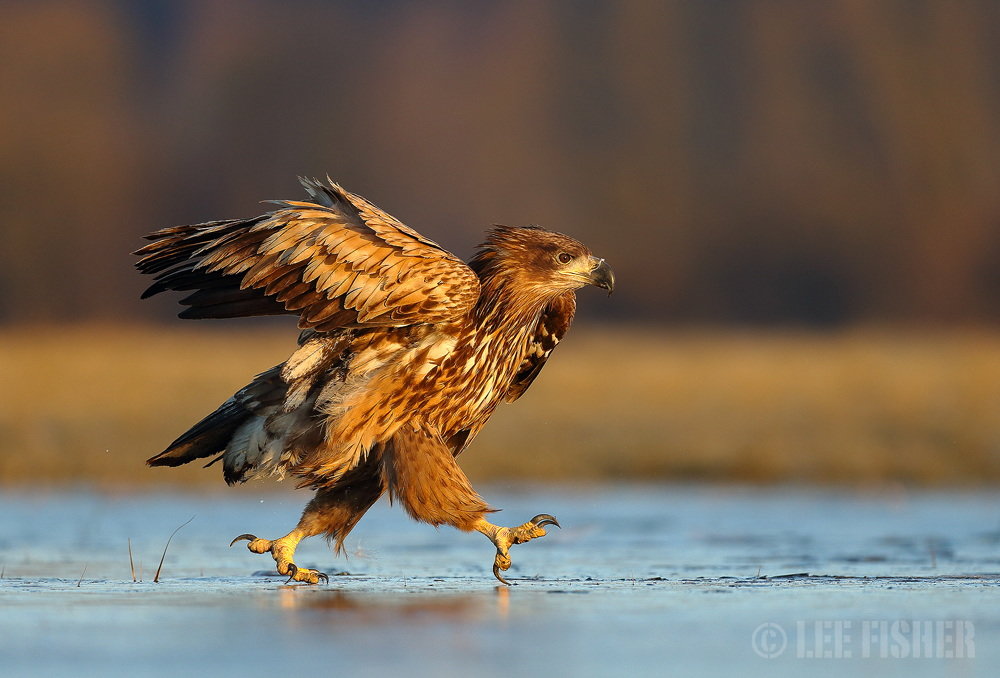 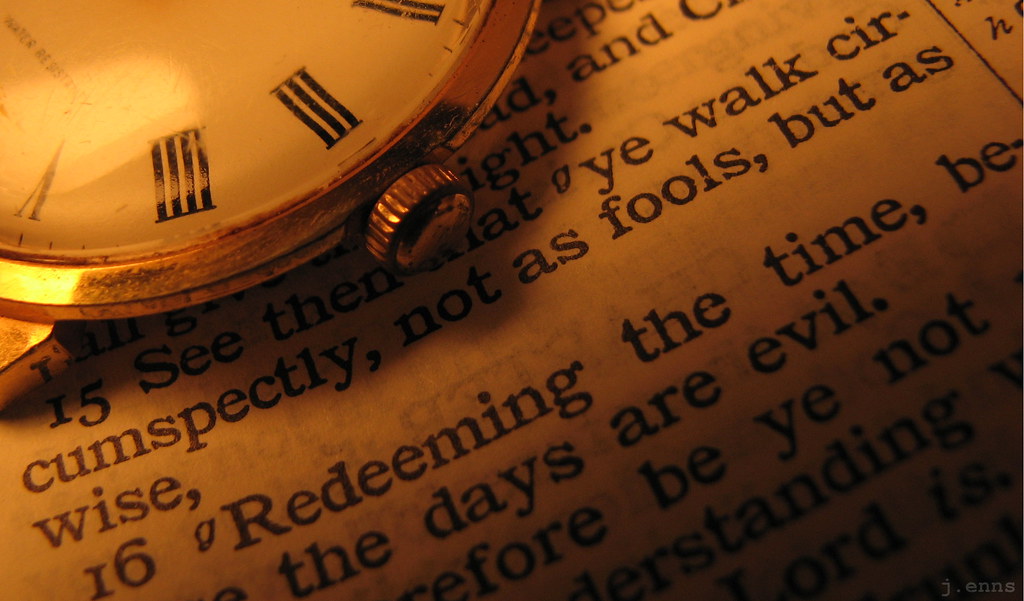 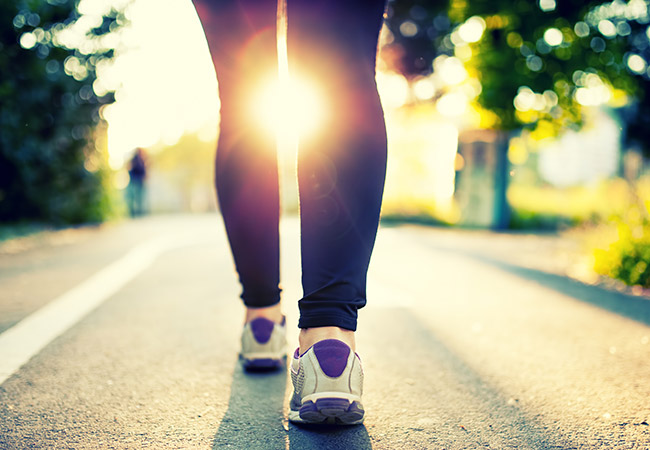 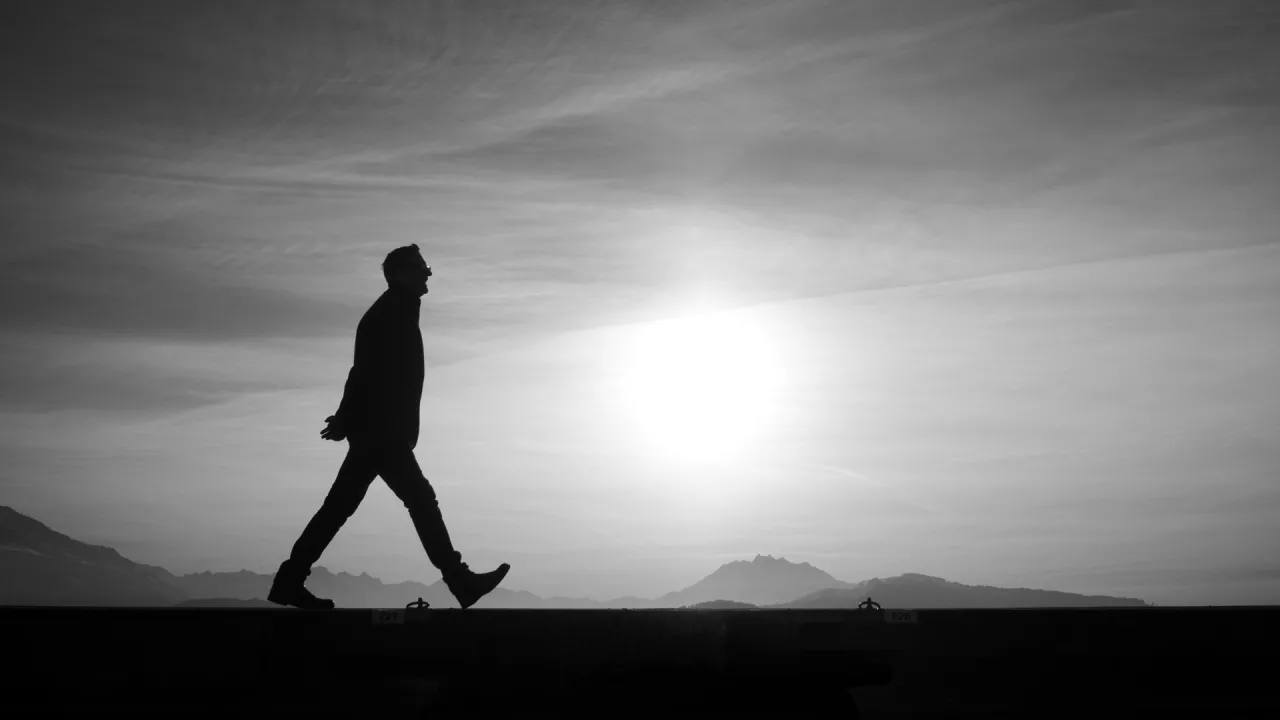 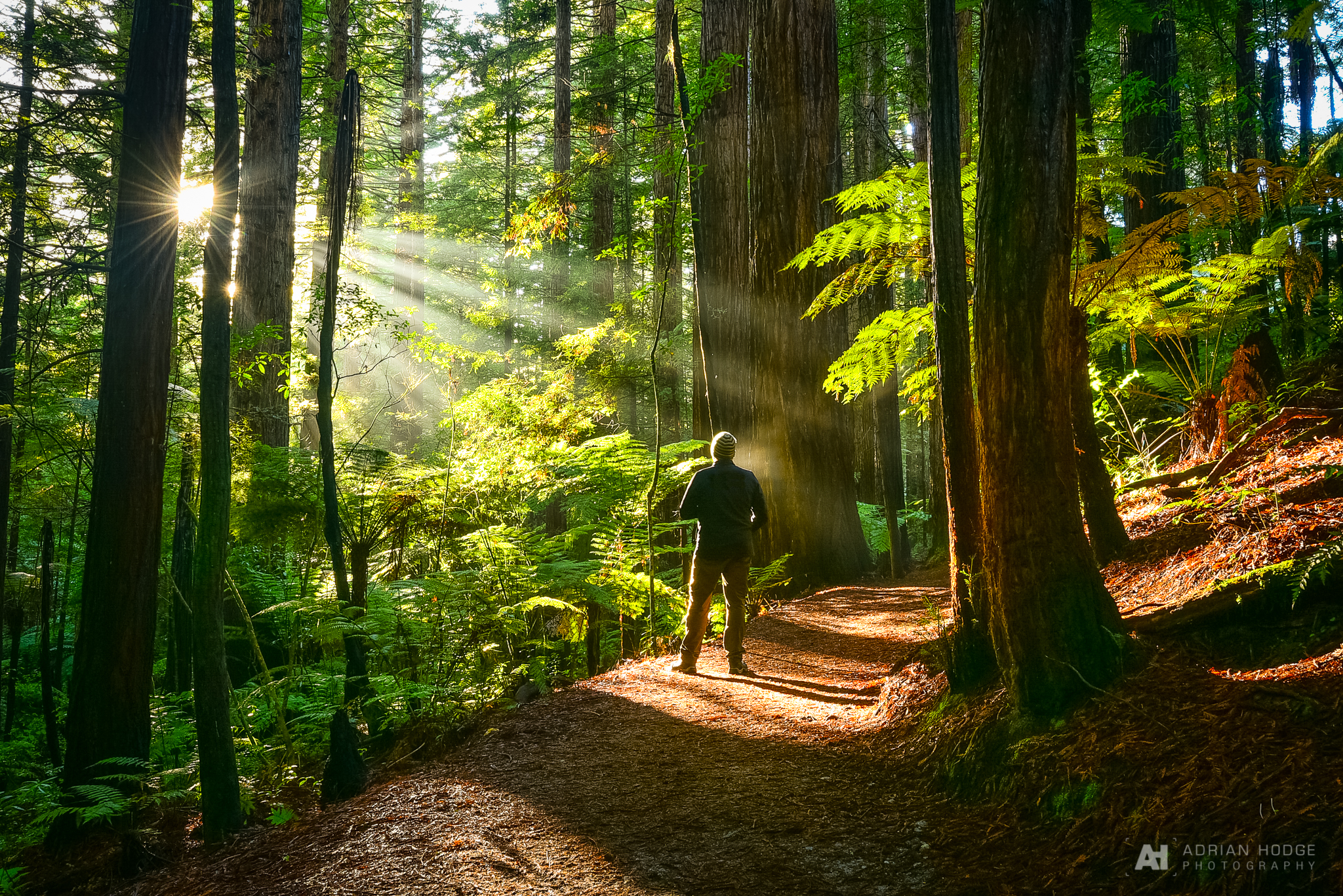 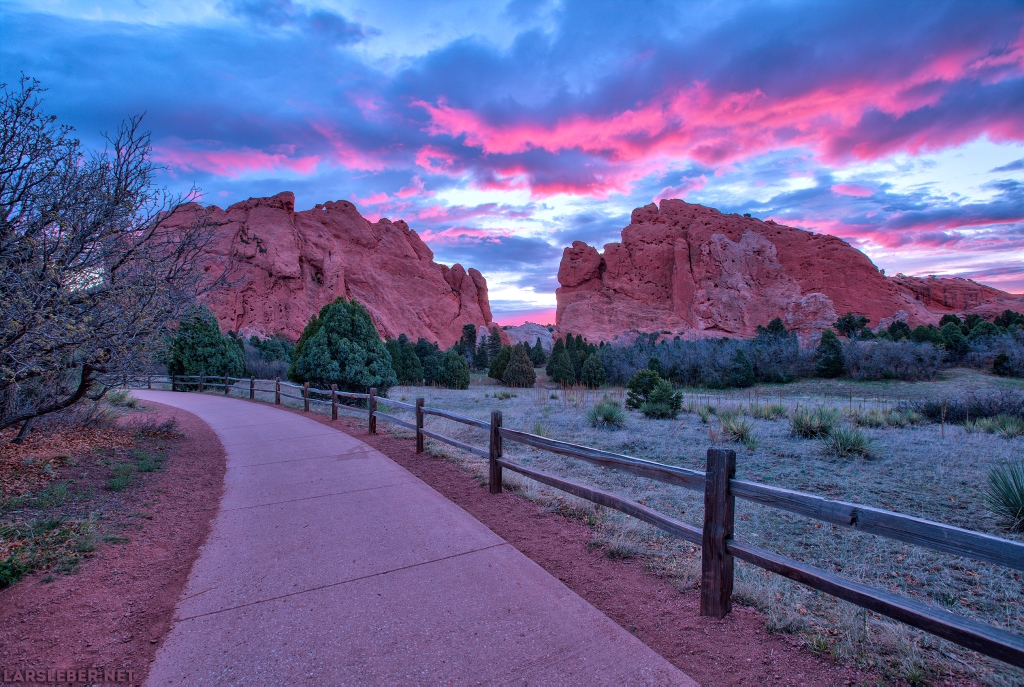 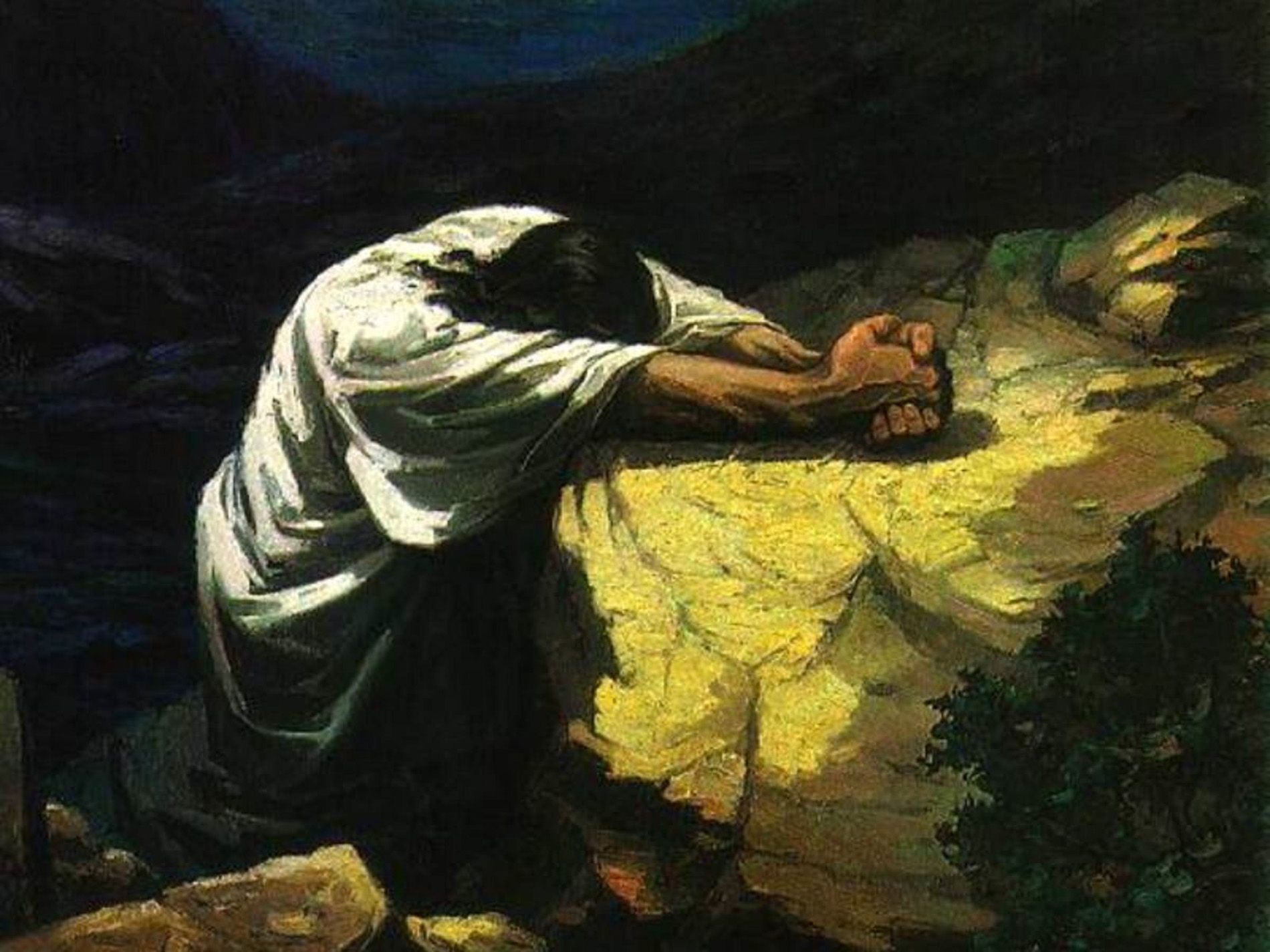 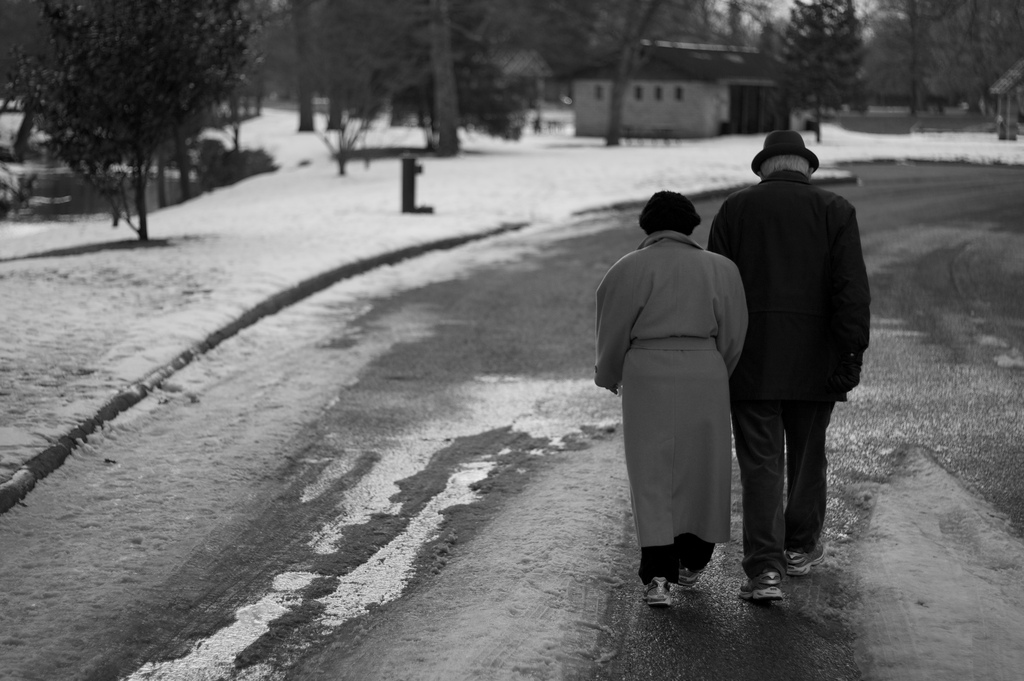 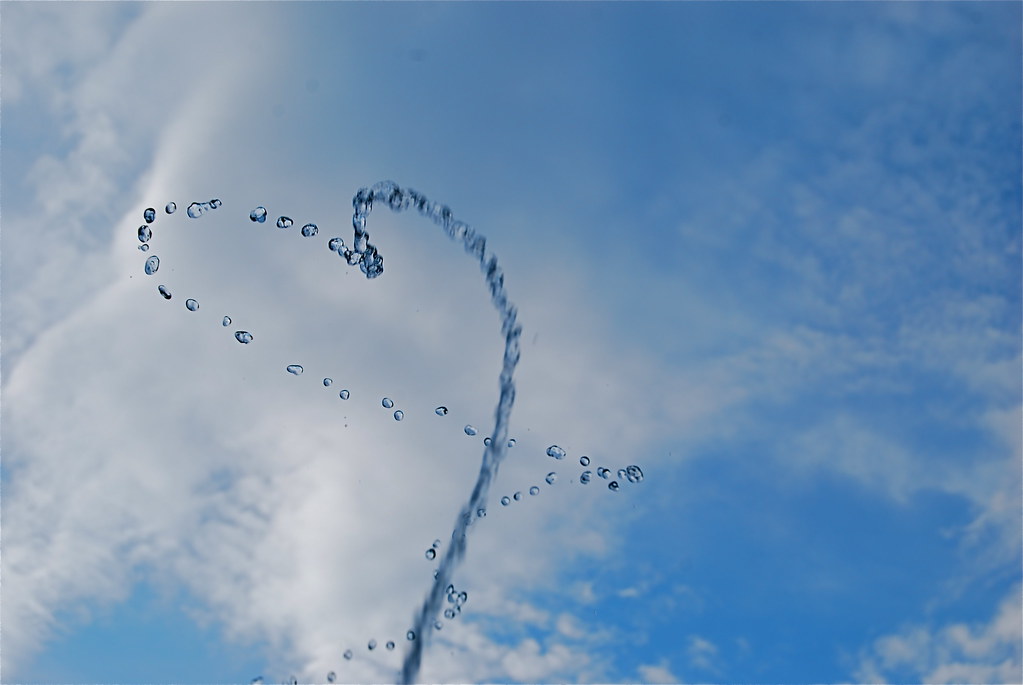 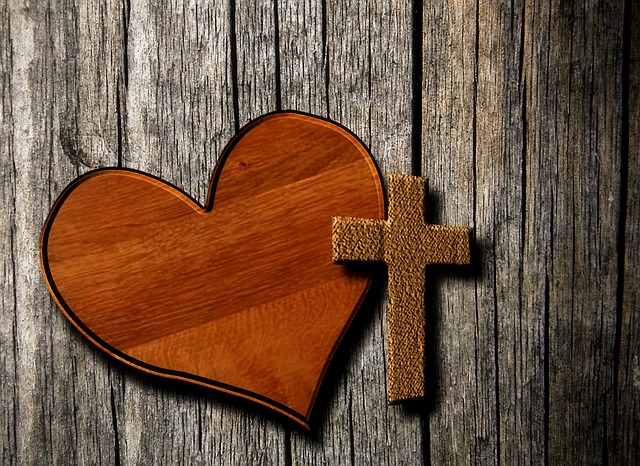 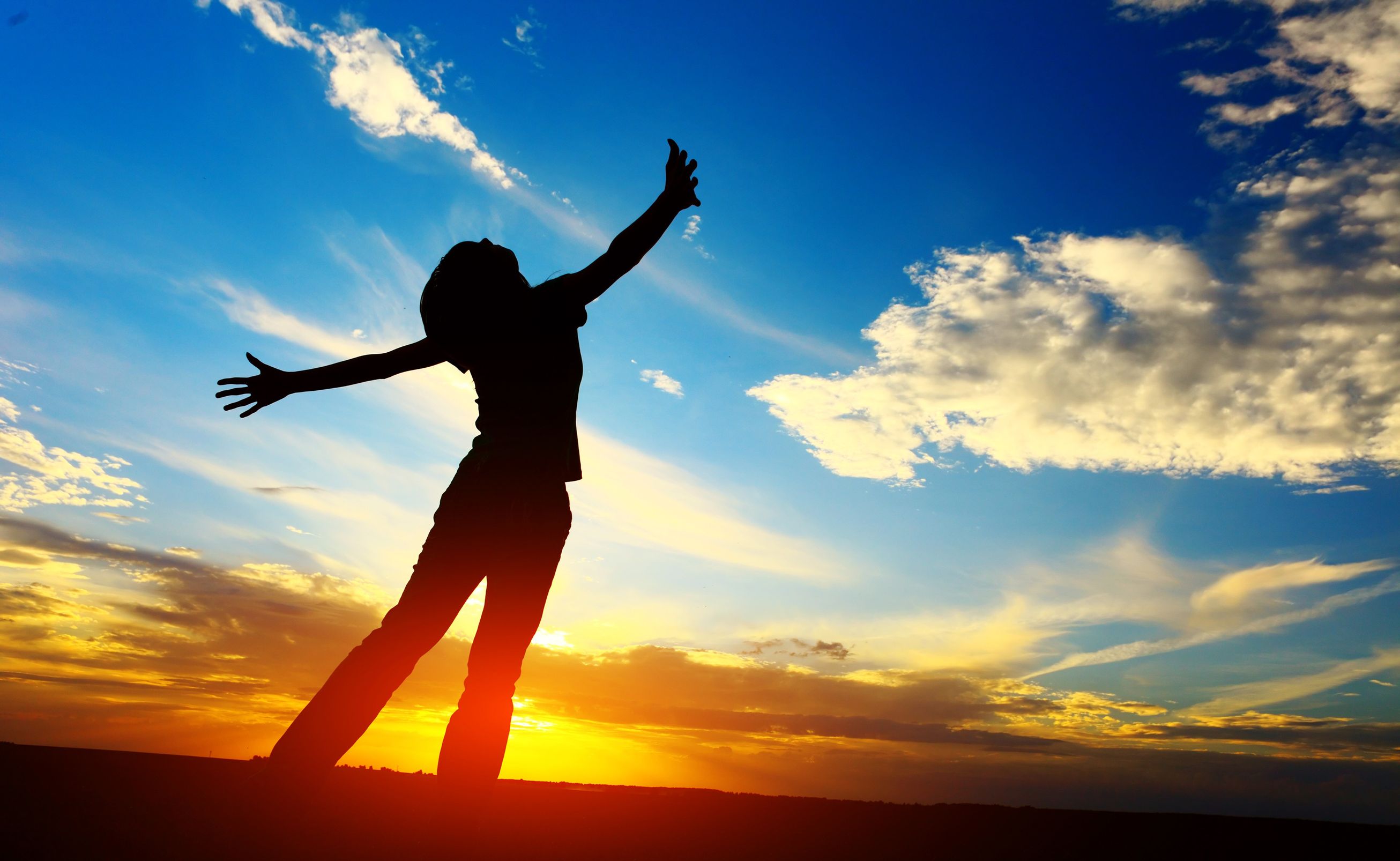 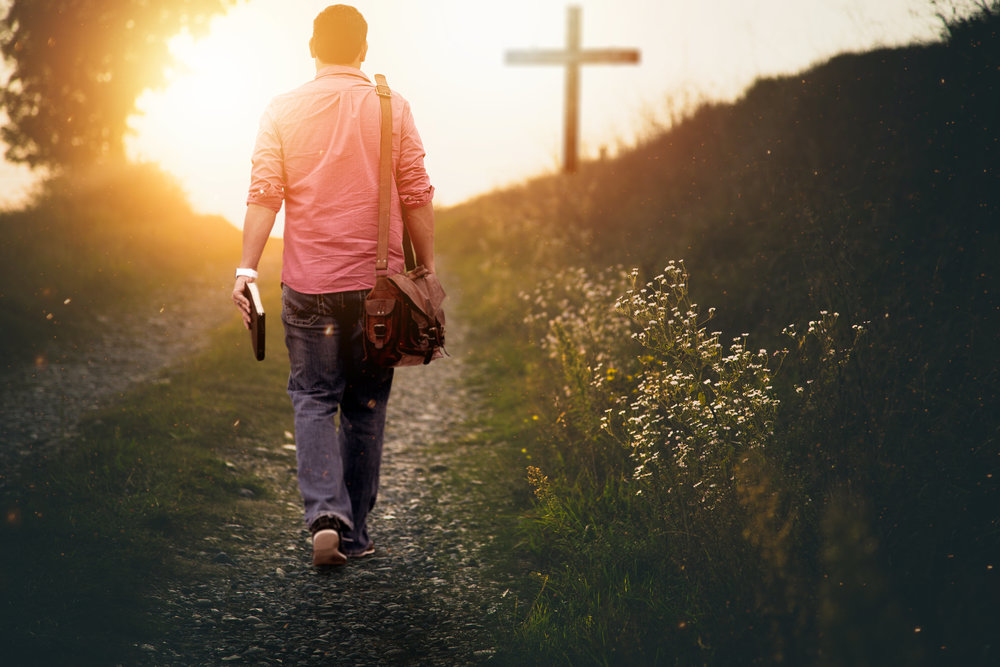 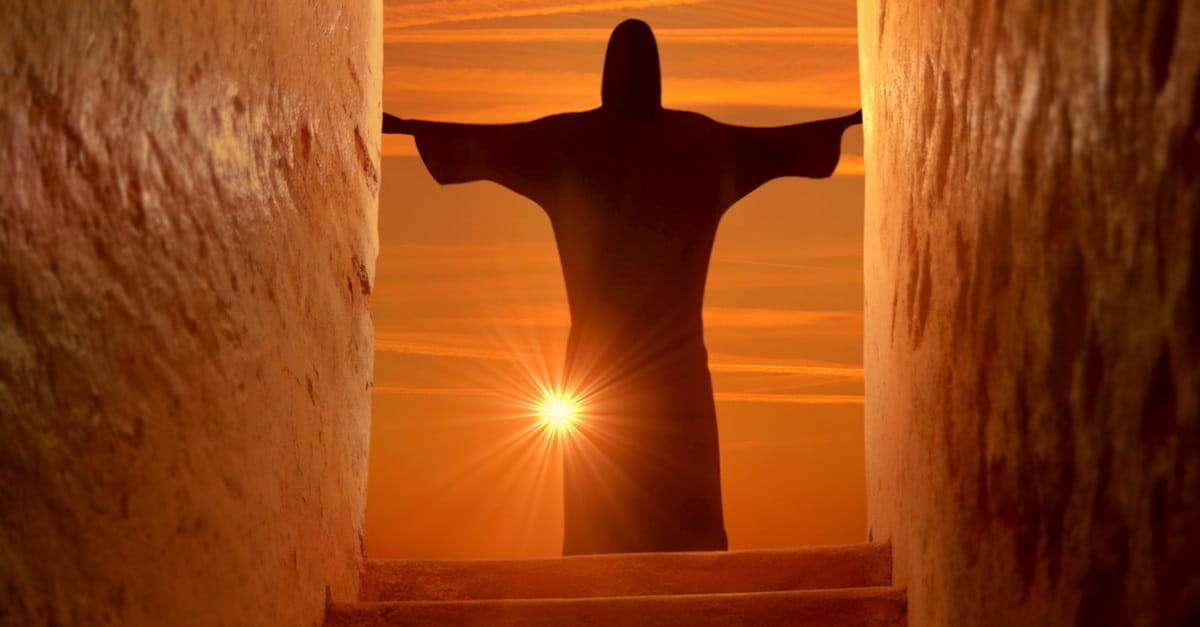 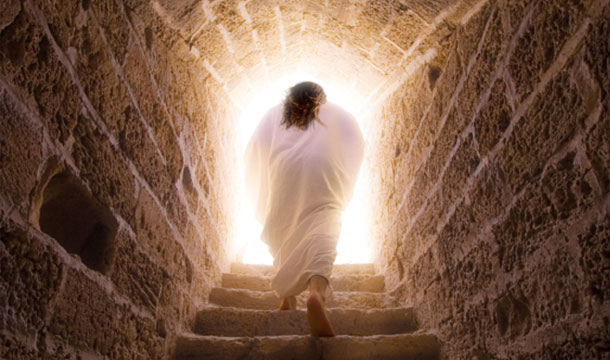 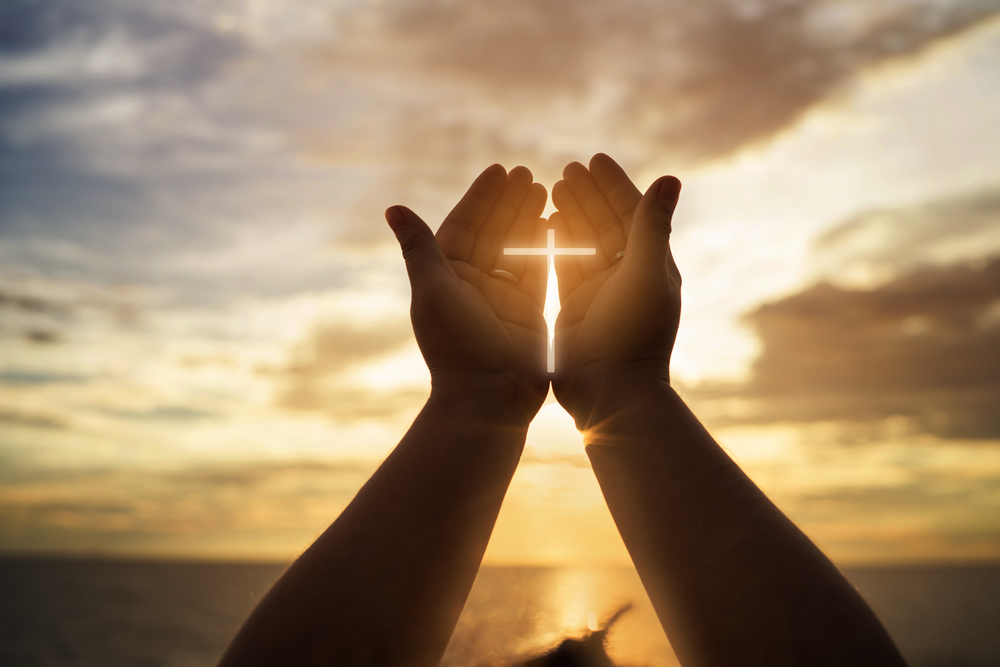 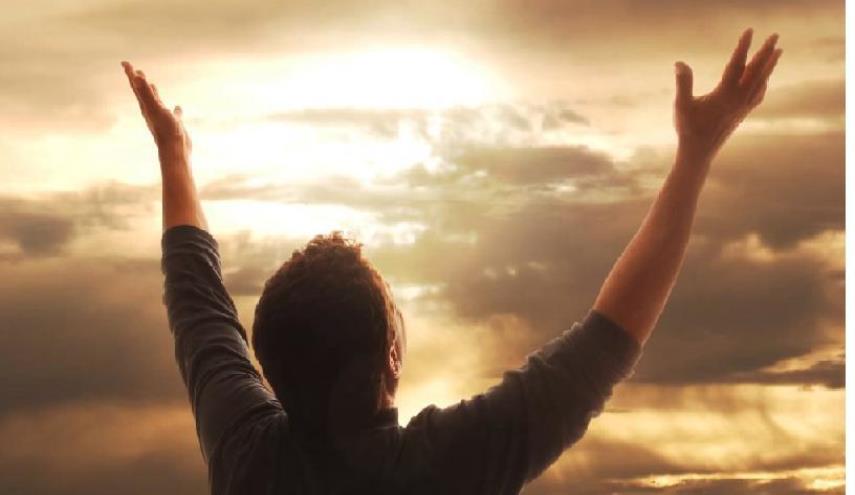 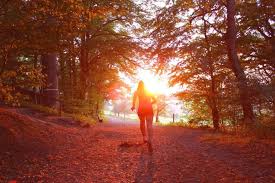 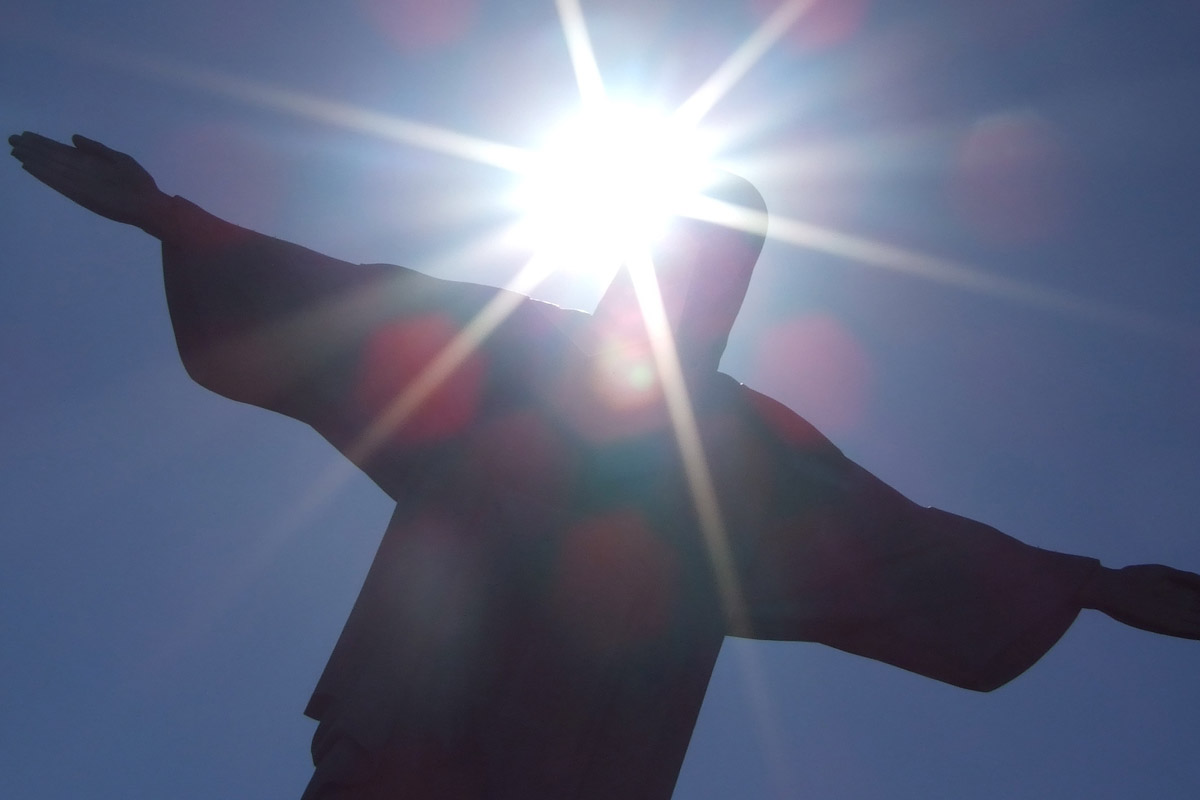 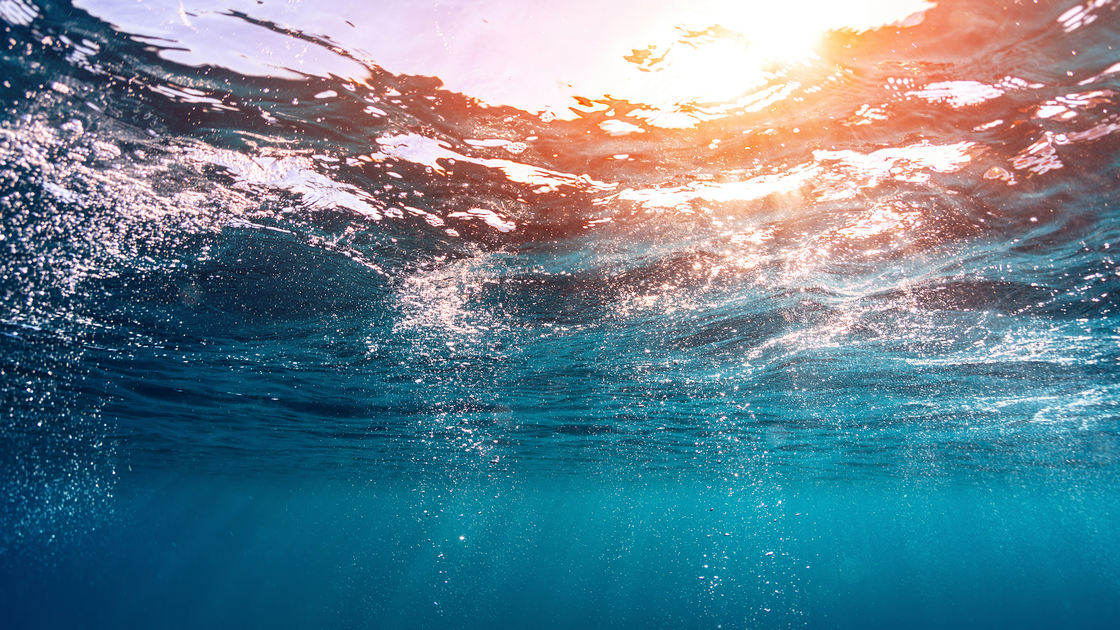 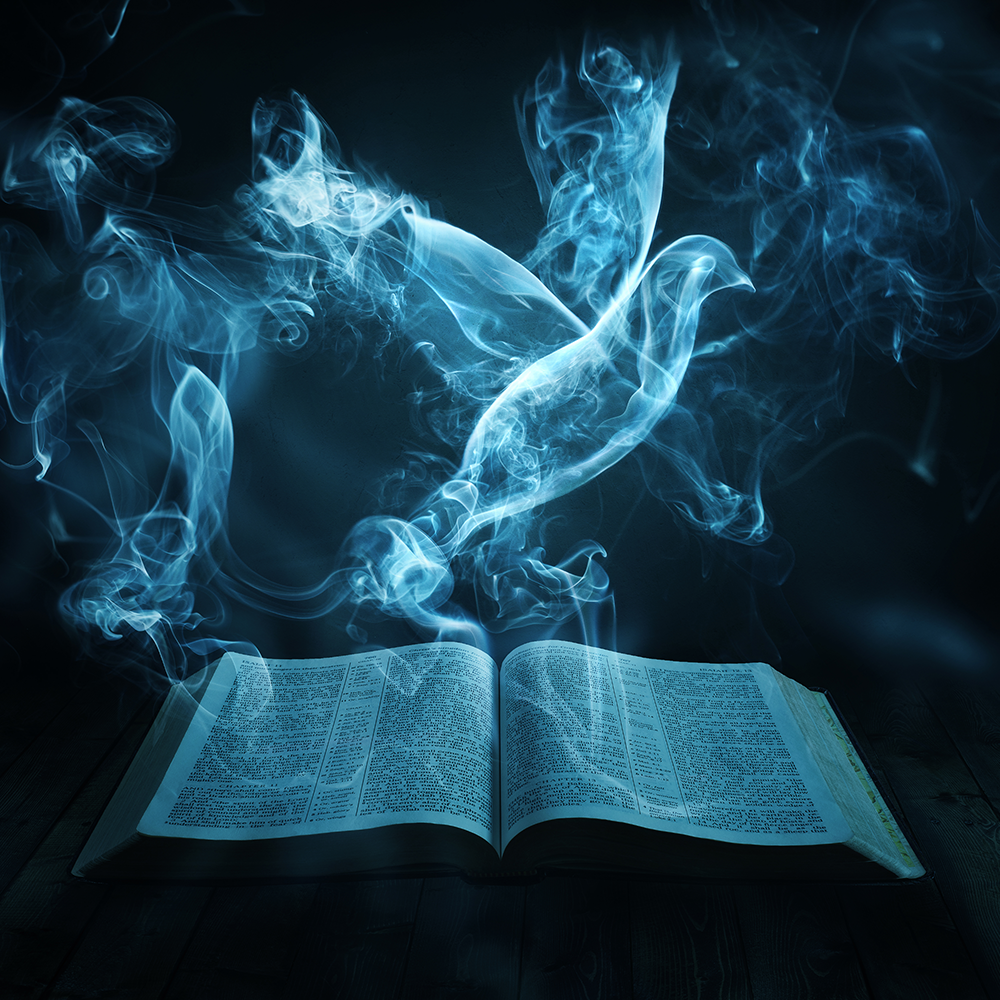 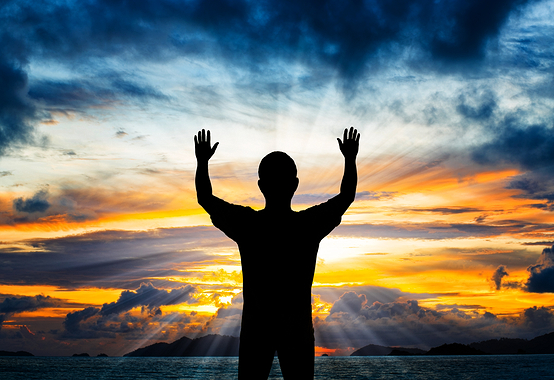 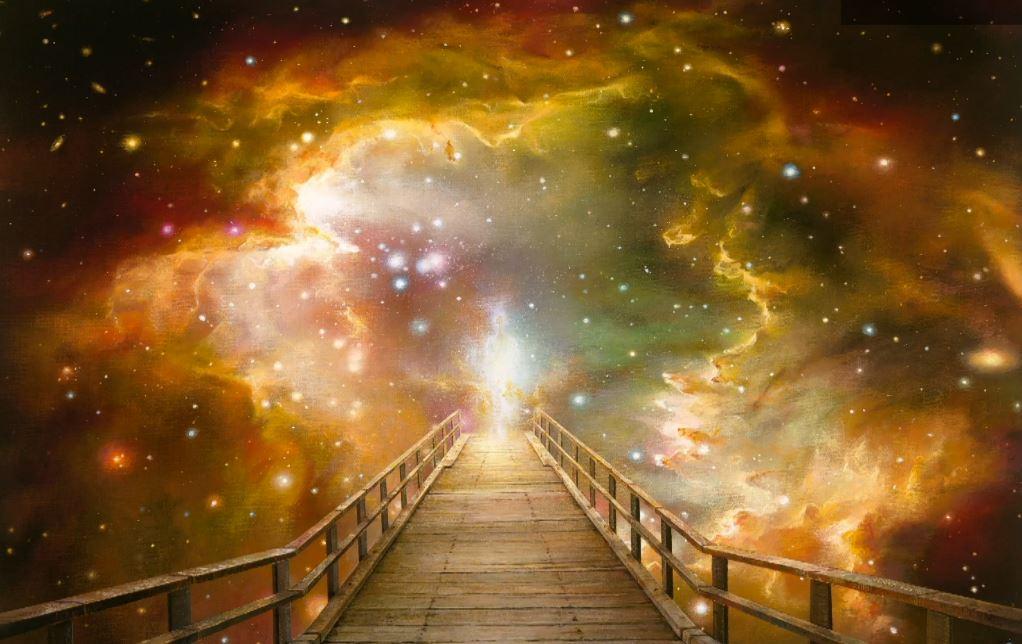 Inner
heart
For we walk by faith, not by sight. — 2nd Corinthians 5:7
walk
walk
walk
Outer
stuff
[Speaker Notes: Our faith is found in every sure heart knowing our Father’s intent to redeem all souls in His womb of love.]
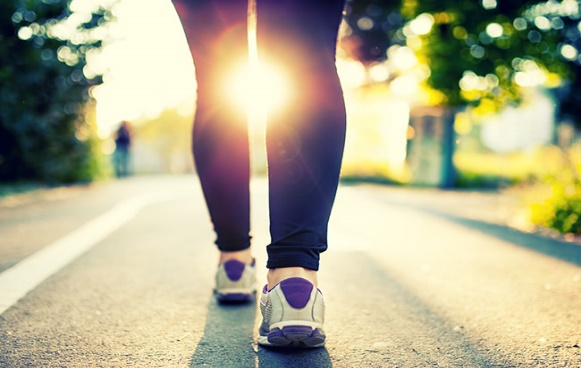 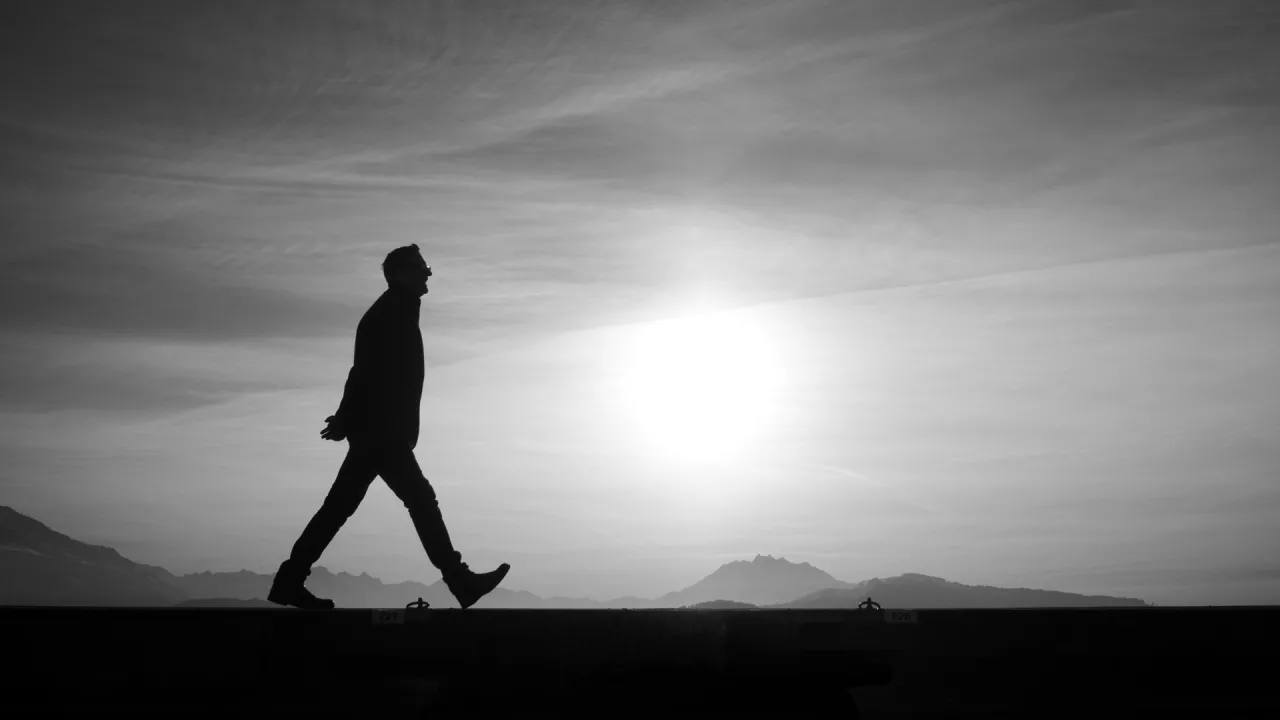 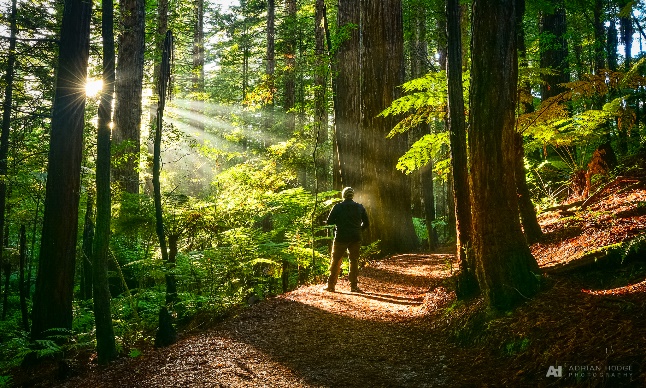 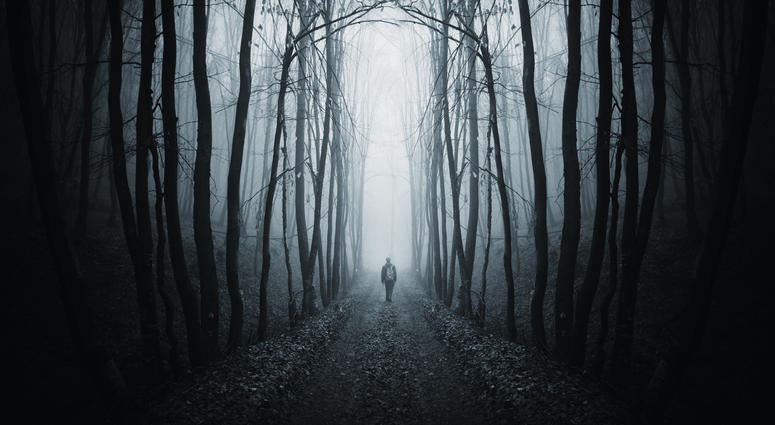 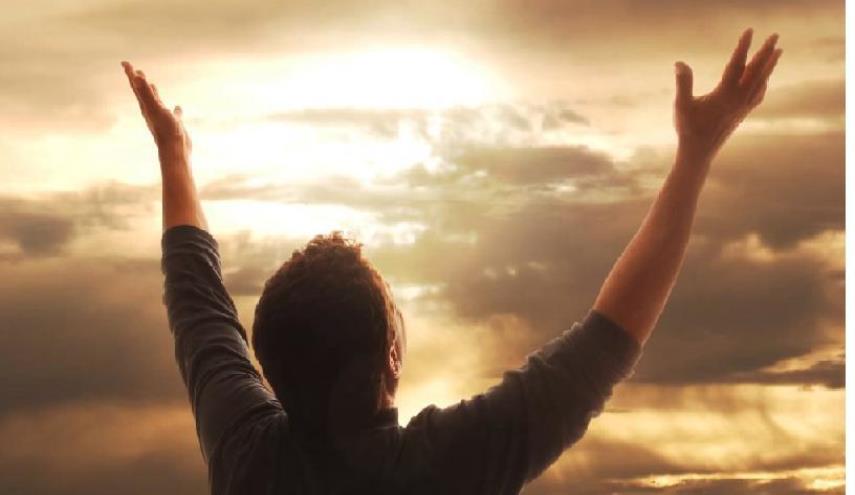 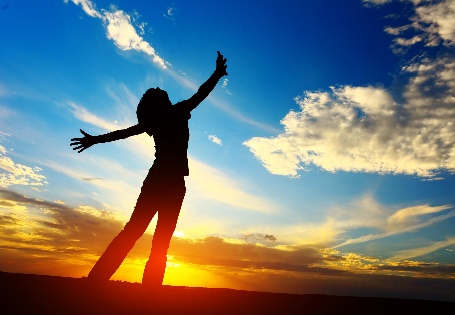 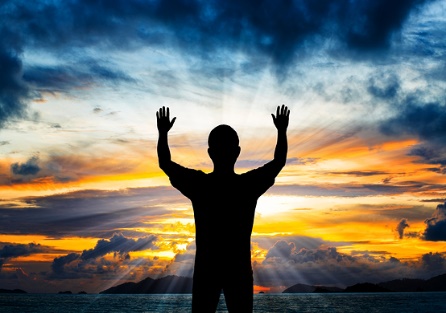 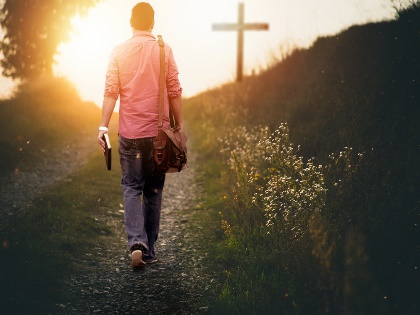 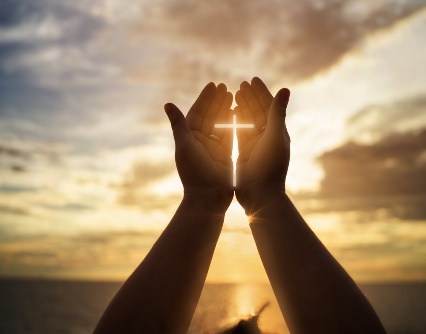 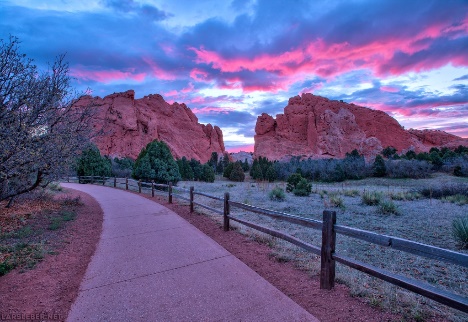 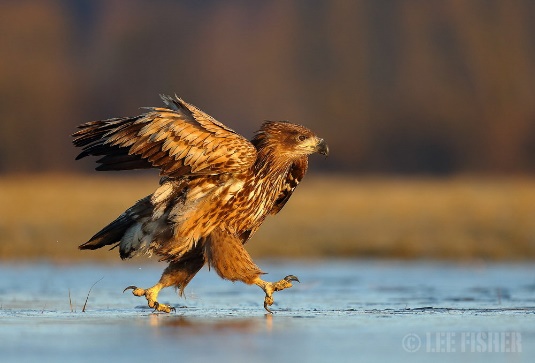 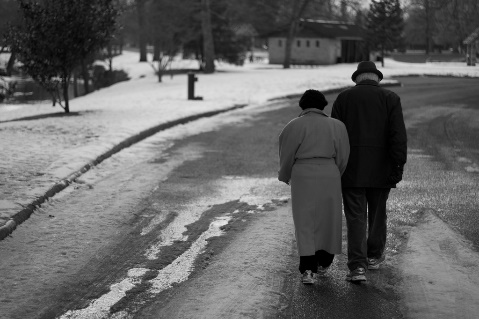 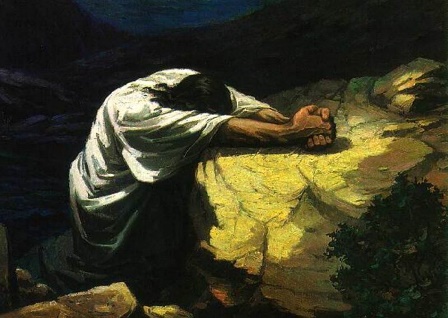 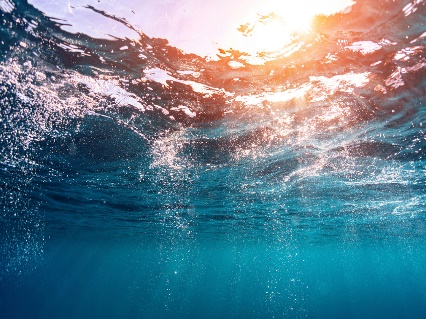 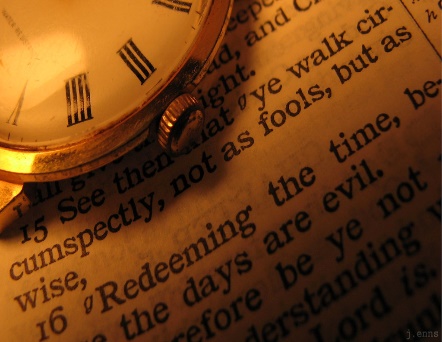 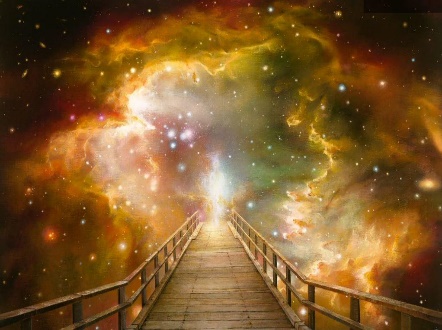 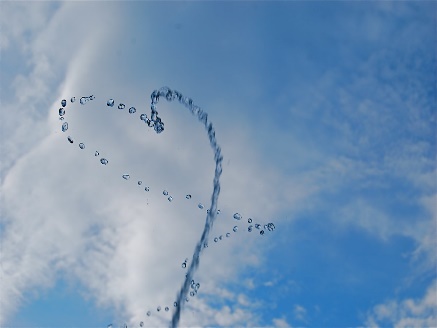 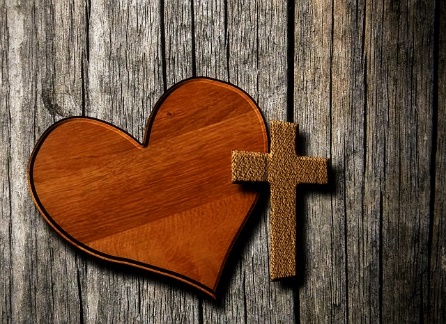 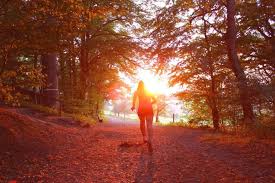 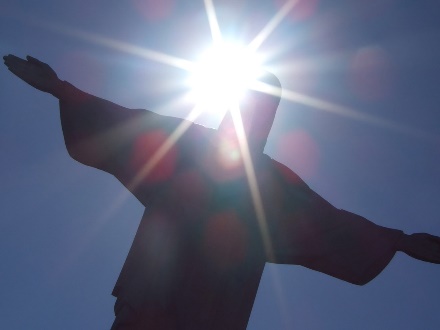 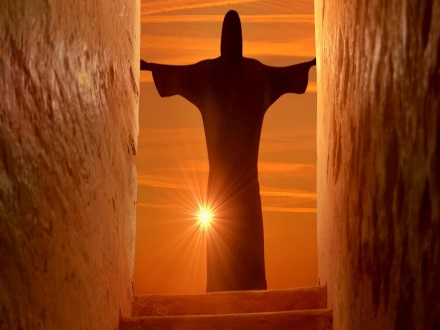 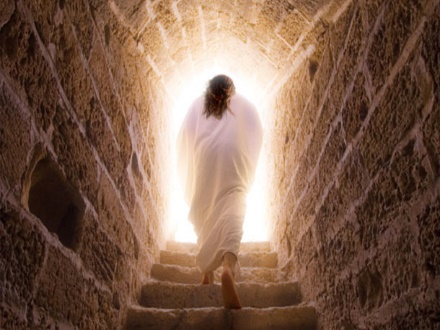 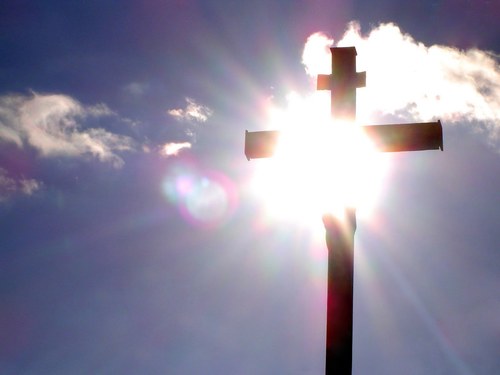 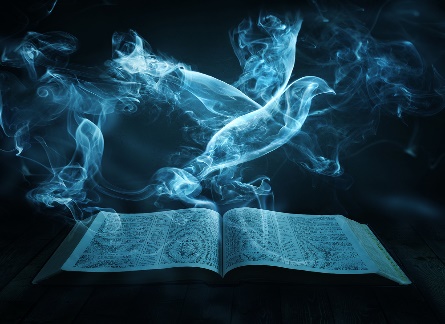 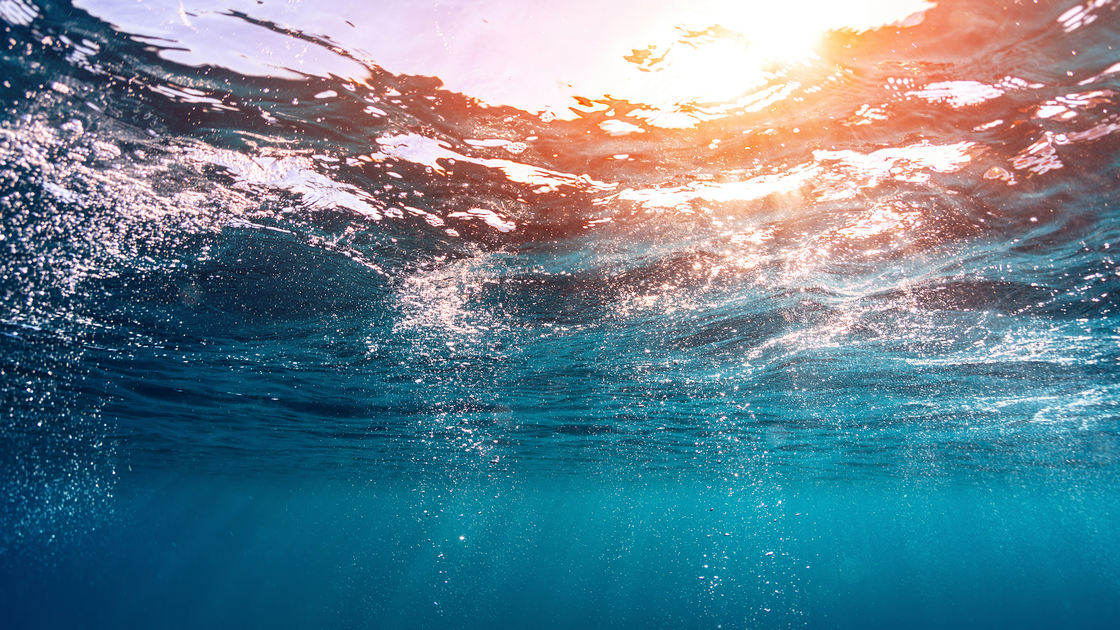 → Blessed when we walk godly, not with sinners 
→ As we all walk to death’s gate, He holds us
→ To honestly love and walk humbly pleases God
→ To truly love God one walks uprightly in His will
→ He created goodness to walk in all over His creation
→ Walking in His light seeks what is acceptable to Him
→ Reflectively walk learning while building wisdom
→ To walk in the Spirit is to put off the flesh
→ Christ is our example in what He endured
→ Walking in His light gains fellowship with others
→ Walk in principles of Christ over traditions of men
→ In Him we should walk in the newness of life
→ For we walk by faith, not by sight
To walk in     His light lifts  us to His love
[Speaker Notes: To walk in His light lifts us to His love.]
Please visit http://www.LoveFromGod.comto explore further
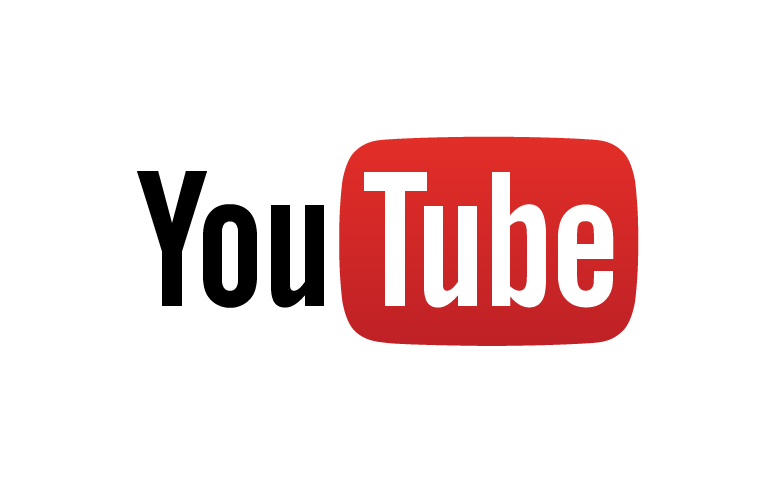 Ronald Bert Channel on
[Speaker Notes: Eternity never ends.]